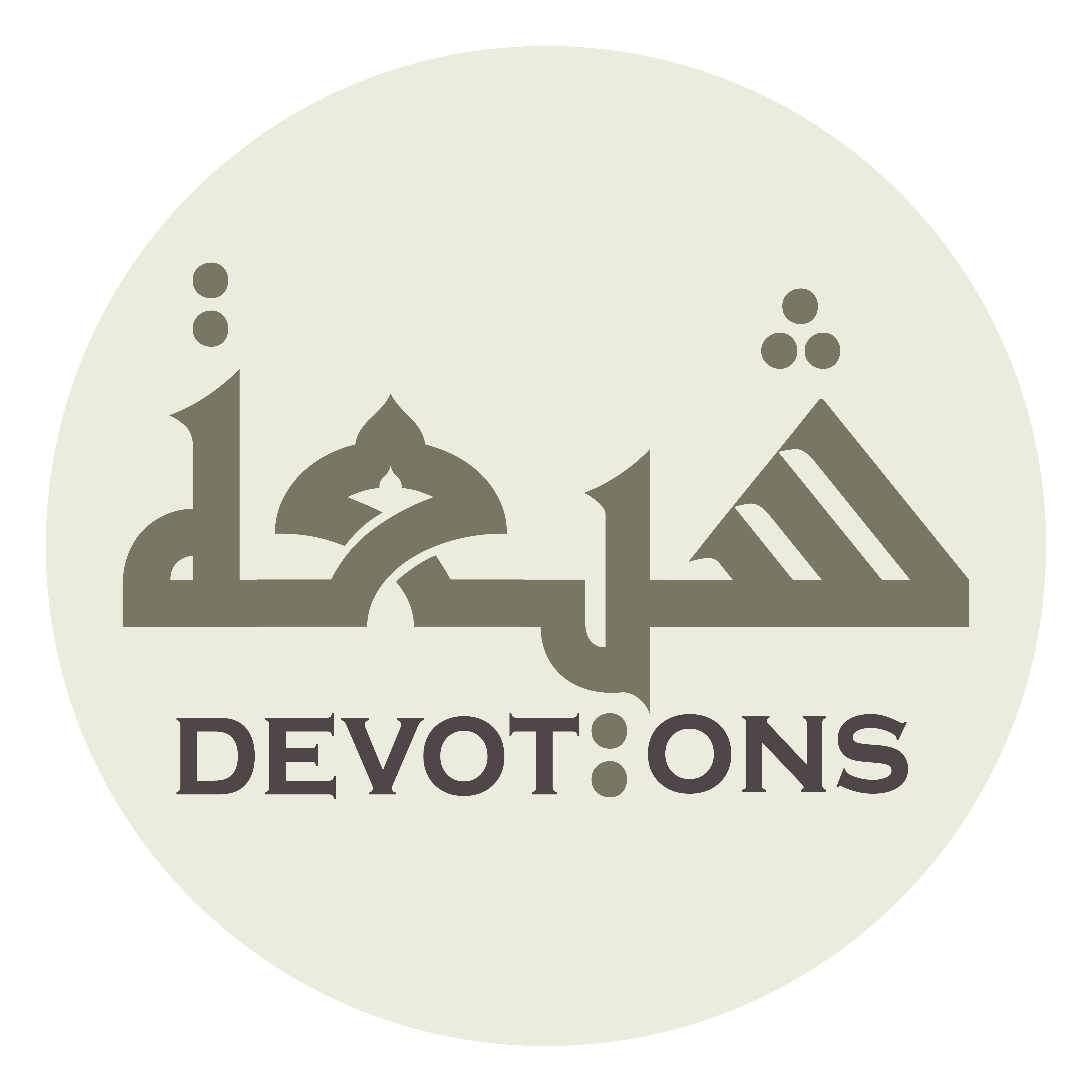 Dua 7 - Sahifat Sajjadiyyah
يَا مَنْ تُحَلُّ بِهِ عُقَدُ الْمَكَارِهِ
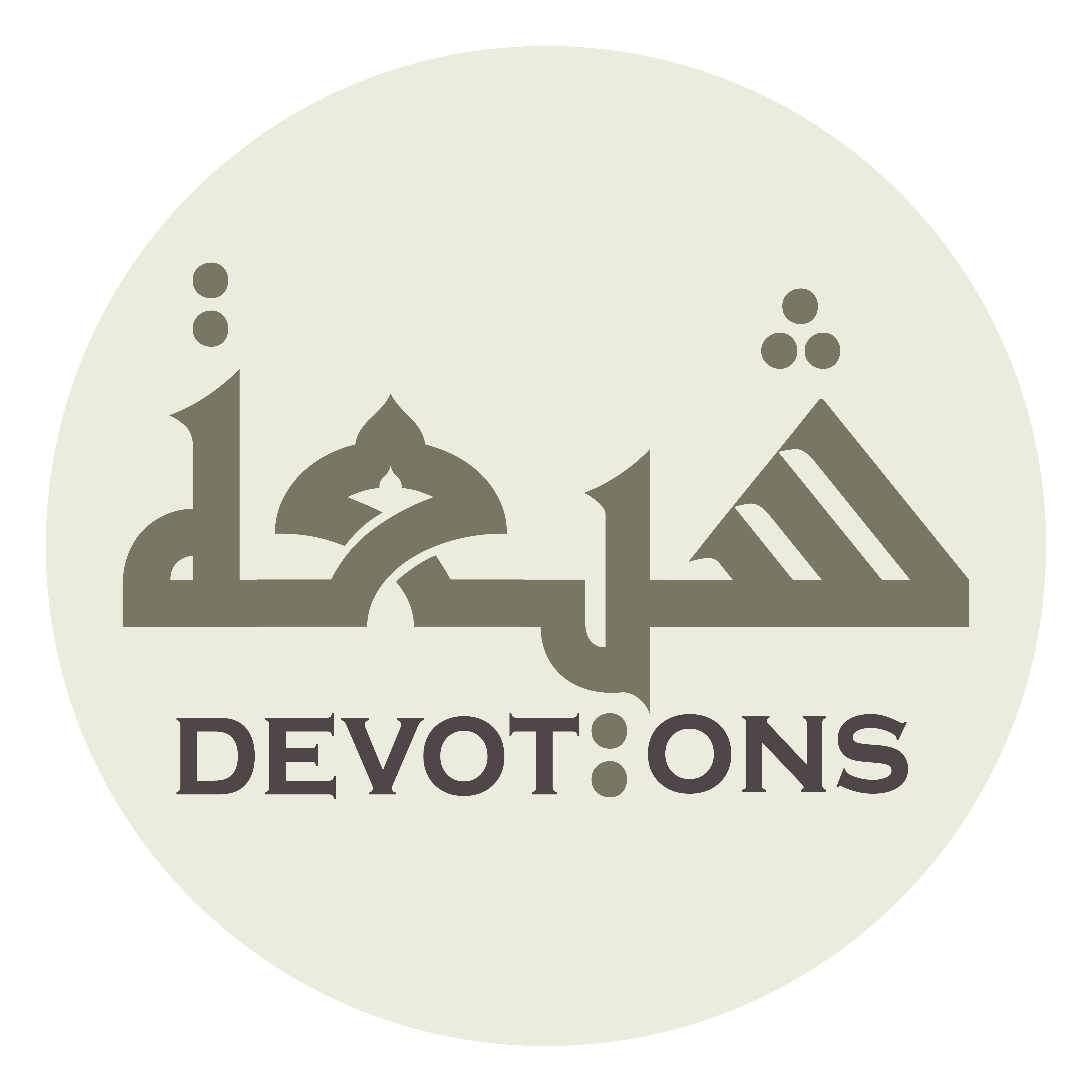 اَللَّهُمَّ صَلِّ عَلَى مُحَمَّدٍ وَ آلِ مُحَمَّدٍ

allāhumma ṣalli `alā muḥammadin wa āli muḥammad

O' Allāh send Your blessings on Muhammad and the family of Muhammad.
Dua 7 - Sahifat Sajjadiyyah
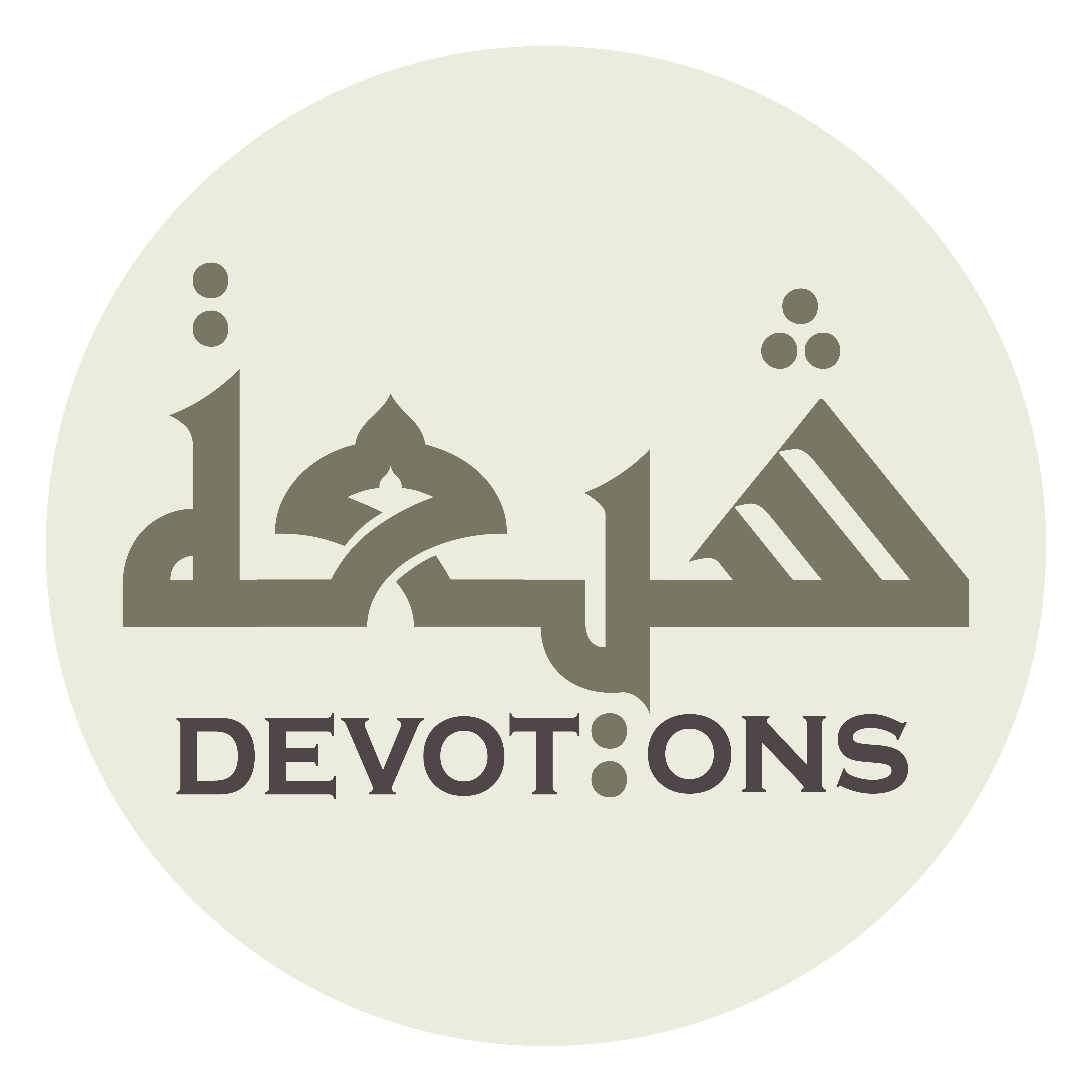 بِسْمِ اللَّـهِ الرَّحْمَـٰنِ الرَّحِيمِ

bismillāhir raḥmānir raḥīm

In the Name of Allāh,the All-beneficent, the All-merciful.
Dua 7 - Sahifat Sajjadiyyah
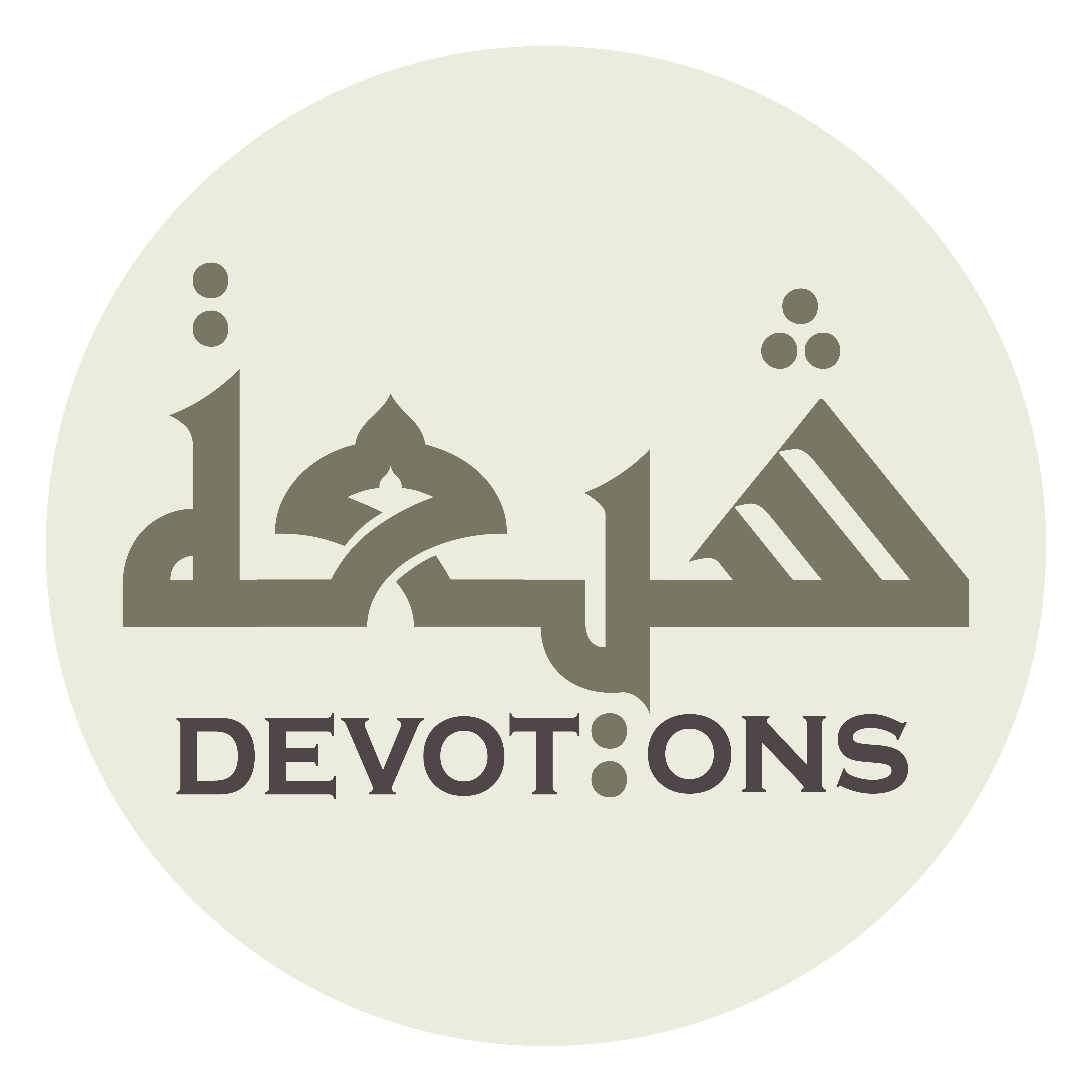 يَا مَنْ تُحَلُّ بِهِ عُقَدُ الْمَكَارِهِ

yā man tuḥallu bihi `uqadul makārih

O He through whom the knots of detested things are untied!
Dua 7 - Sahifat Sajjadiyyah
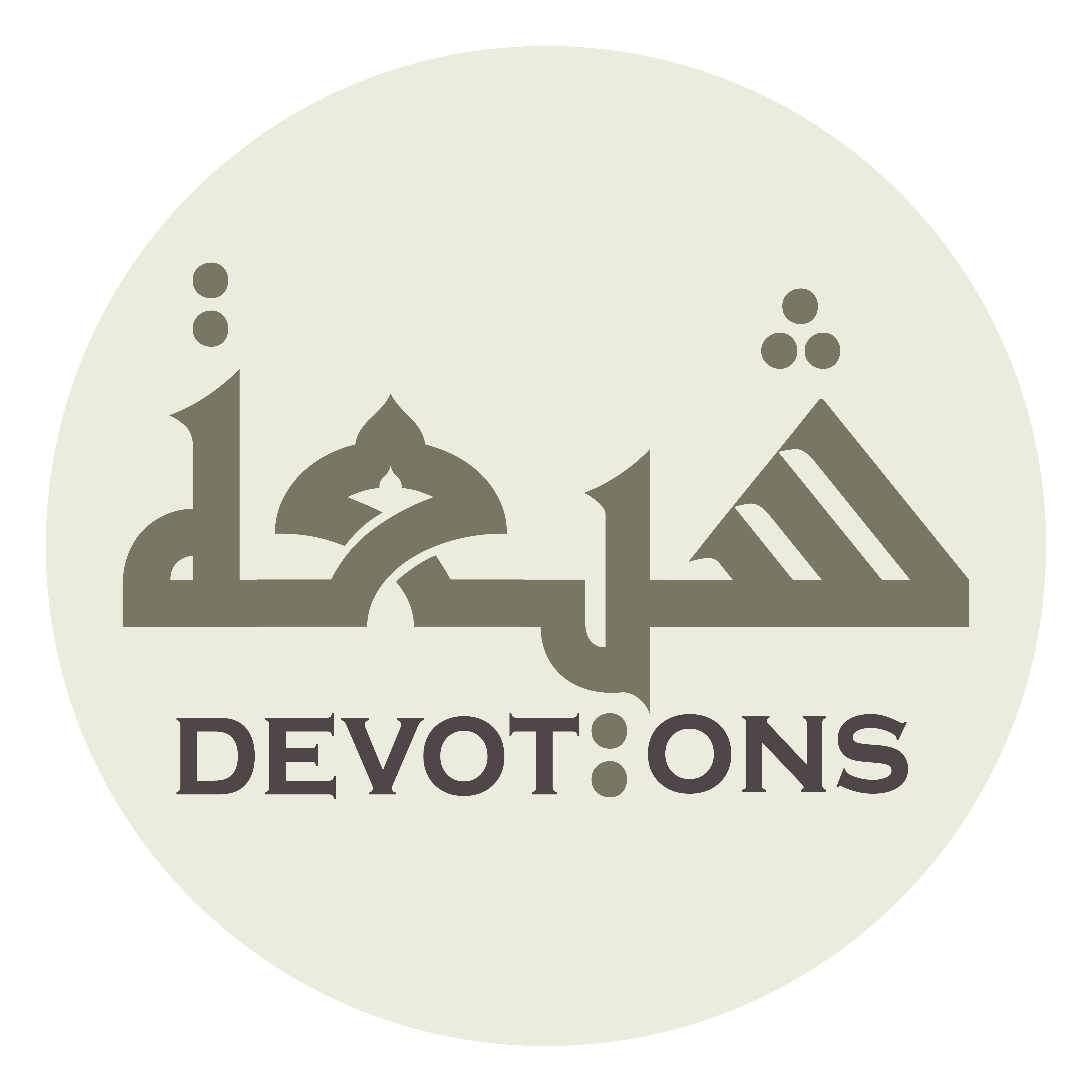 وَيَا مَنْ يُفْثَأُ بِهِ حَدُّ الشَّدَائِدِ

wayā man yuftha-u bihi ḥaddush shadā-id

O He through whom the cutting edge of hardships is blunted!
Dua 7 - Sahifat Sajjadiyyah
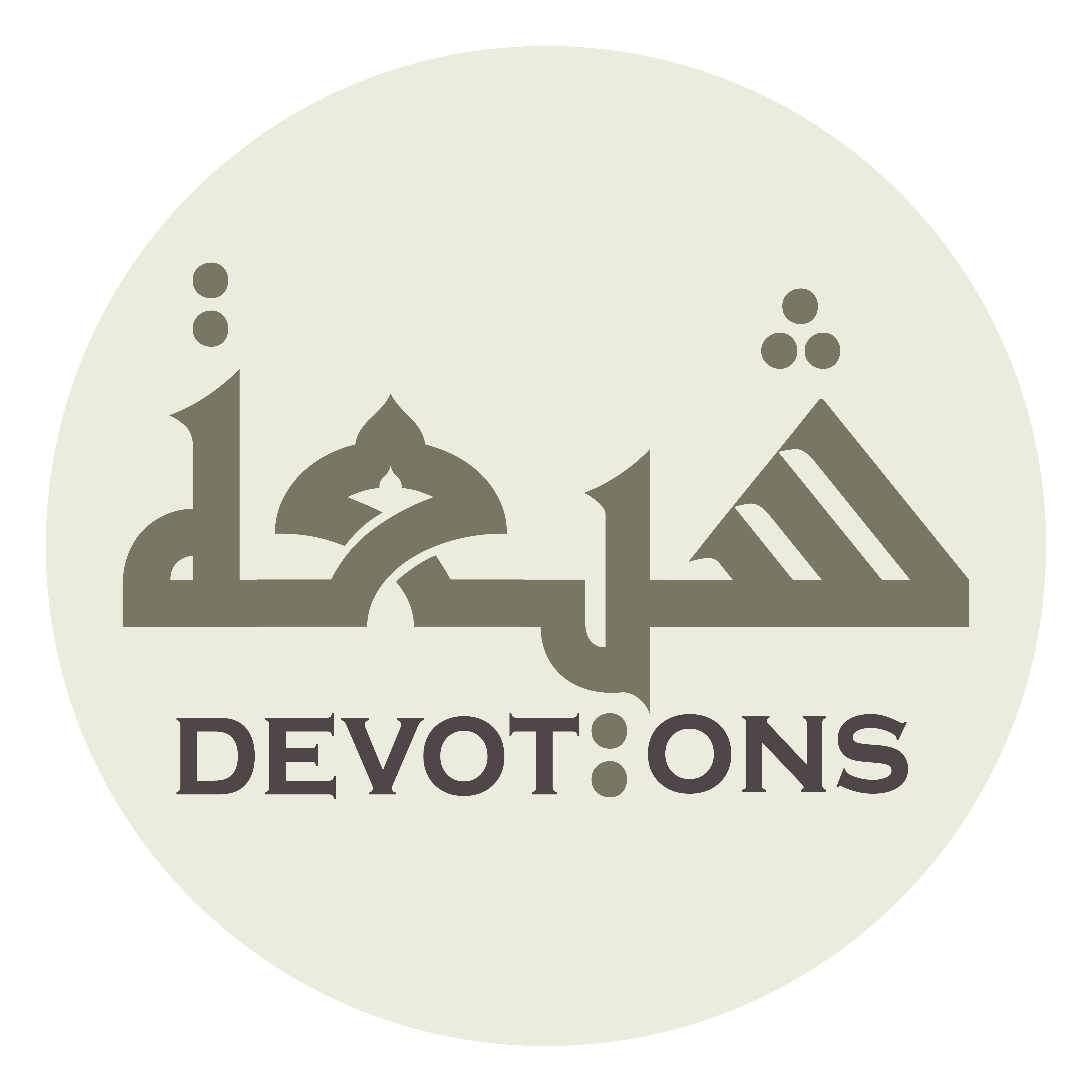 وَيَا مَنْ يُلْتَمَسُ مِنْهُ الْمَخْرَجُ إِلَى رَوْحِ الْفَرَجِ

wayā man yultamasu minhul makhraju ilā rawḥil faraj

O He from whom is begged the outlet to the freshness of relief!
Dua 7 - Sahifat Sajjadiyyah
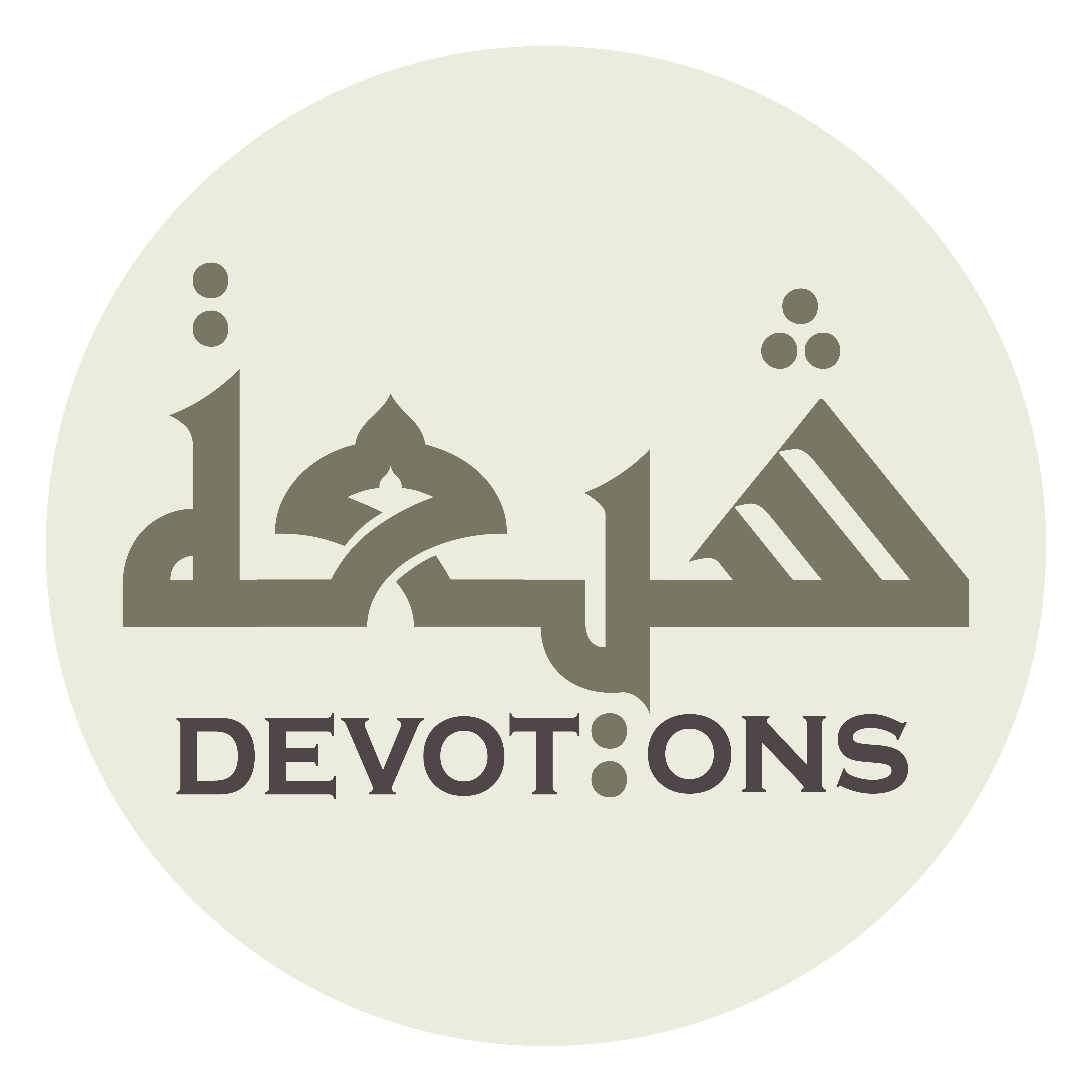 ذَلَّتْ لِقُدْرَتِكَ الصِّعَابُ

dhallat liqudratikaṣ ṣi`āb

Intractable affairs yield to Your power,
Dua 7 - Sahifat Sajjadiyyah
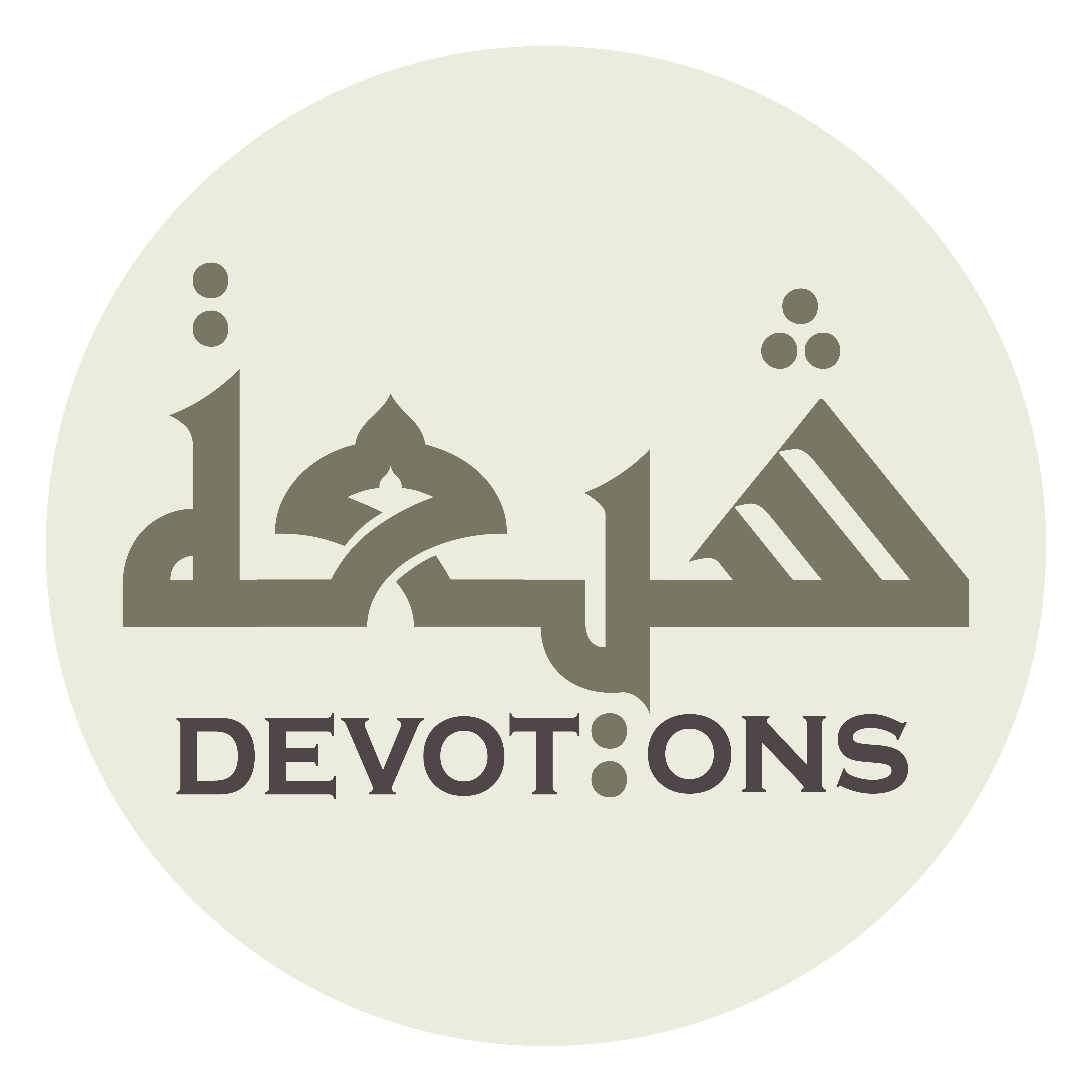 وَتَسَبَّبَتْ بِلُطْفِكَ الْأَسْبَابُ

watasabbabat biluṭfikal asbāb

means are made ready by Your gentleness,
Dua 7 - Sahifat Sajjadiyyah
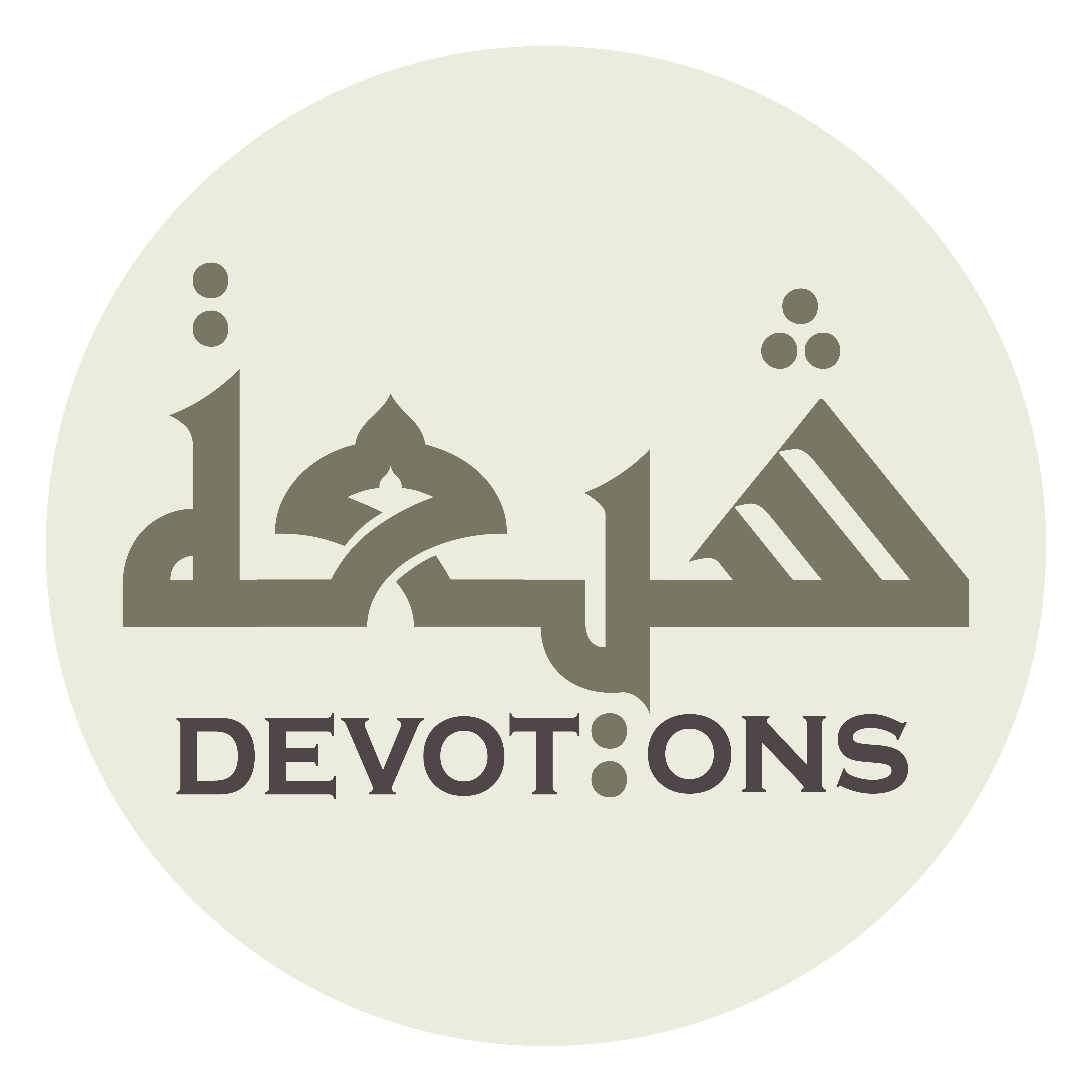 وَجَرَى بِقُدْرَتِكَ الْقَضَاءُ

wajarā biqudratikal qaḍā

the decree goes into effect through Your power,
Dua 7 - Sahifat Sajjadiyyah
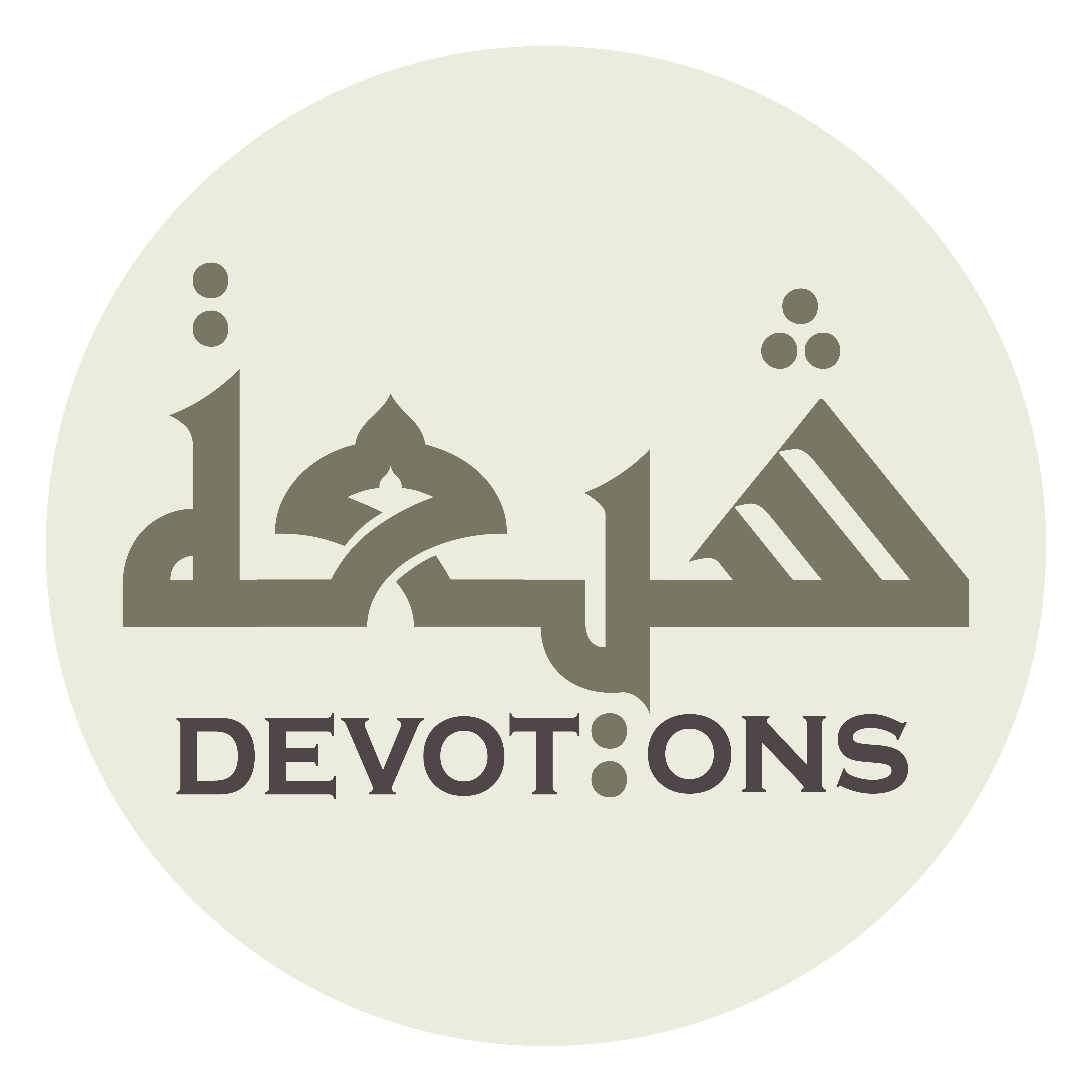 وَمَضَتْ عَلَى إِرَادَتِكَ الْأَشْيَاءُ

wamaḍat `alā irādatikal ashyā

and all things proceed according to Your desire.
Dua 7 - Sahifat Sajjadiyyah
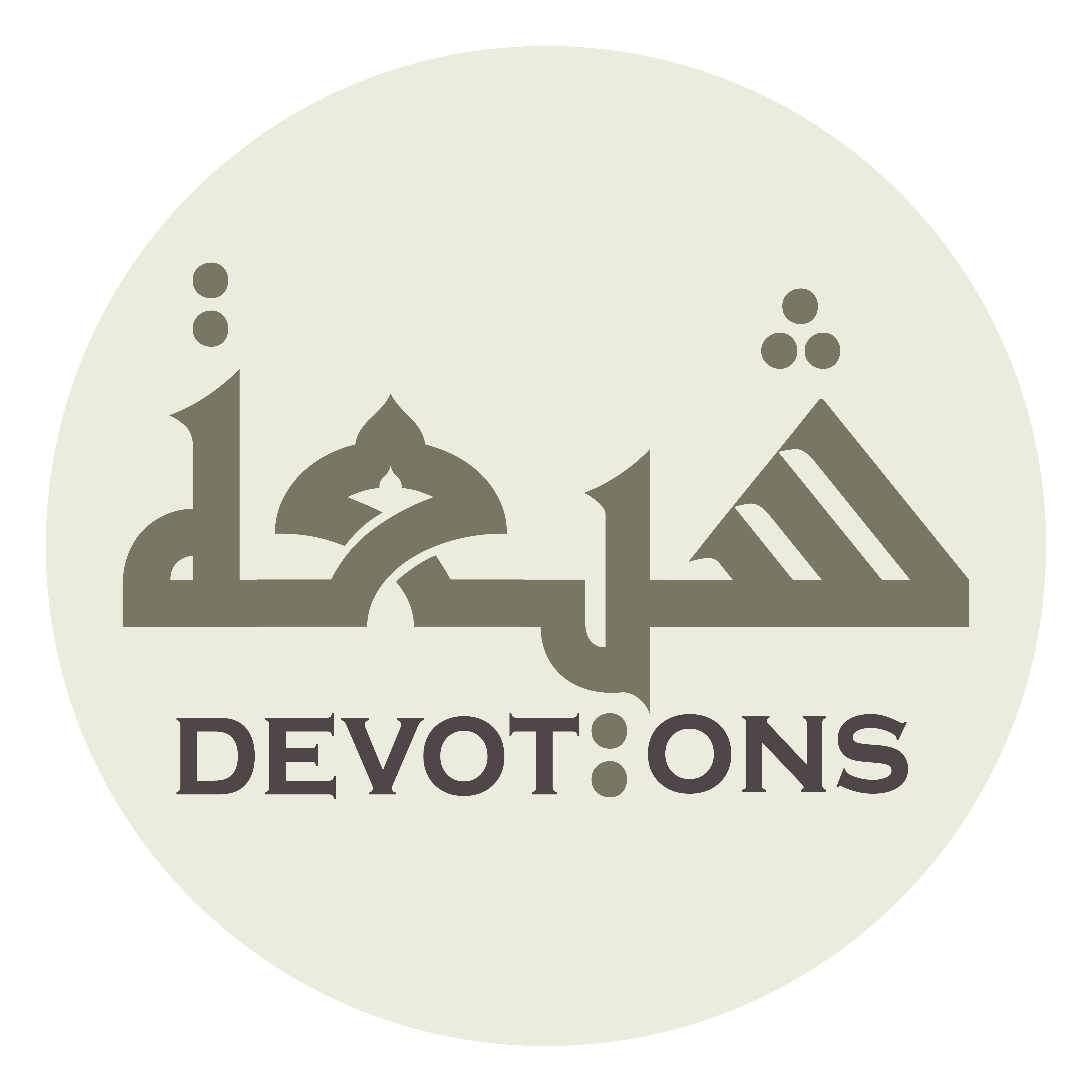 فَهِيَ بِمَشِيَّتِكَ دُوْنَ قَوْلِكَ مُؤْتَمِرَةٌ

fahiya bimashiyyatika dūna qawlika mu-tamirah

By Your desire they follow Your command without Your word
Dua 7 - Sahifat Sajjadiyyah
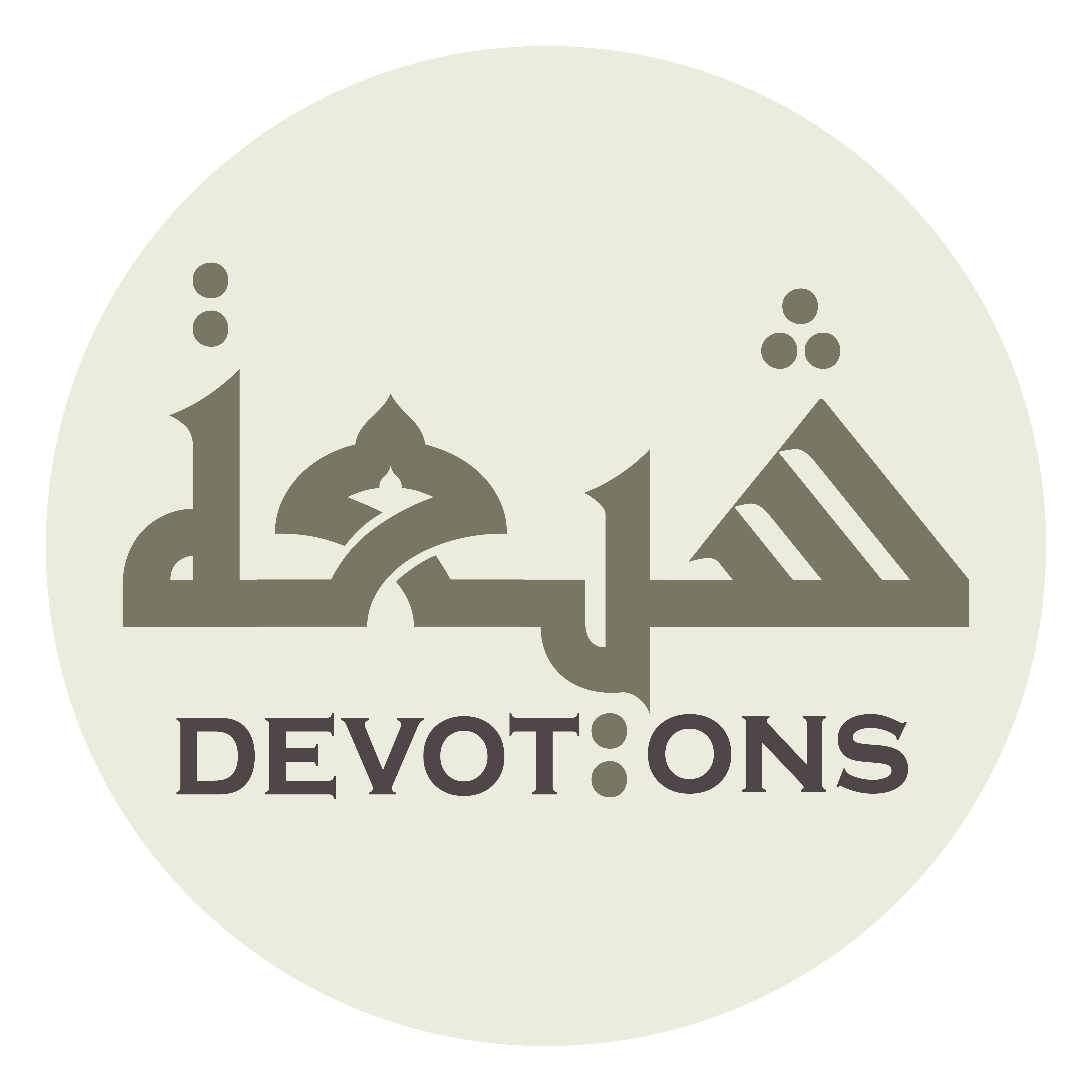 وَبِإِرَادَتِكَ دُوْنَ نَهْيِكَ مُنْزَجِرَةٌ

wabi-irādatika dūna nahyika munzajirah

and by Your will they obey Your bans without Your prohibition.
Dua 7 - Sahifat Sajjadiyyah
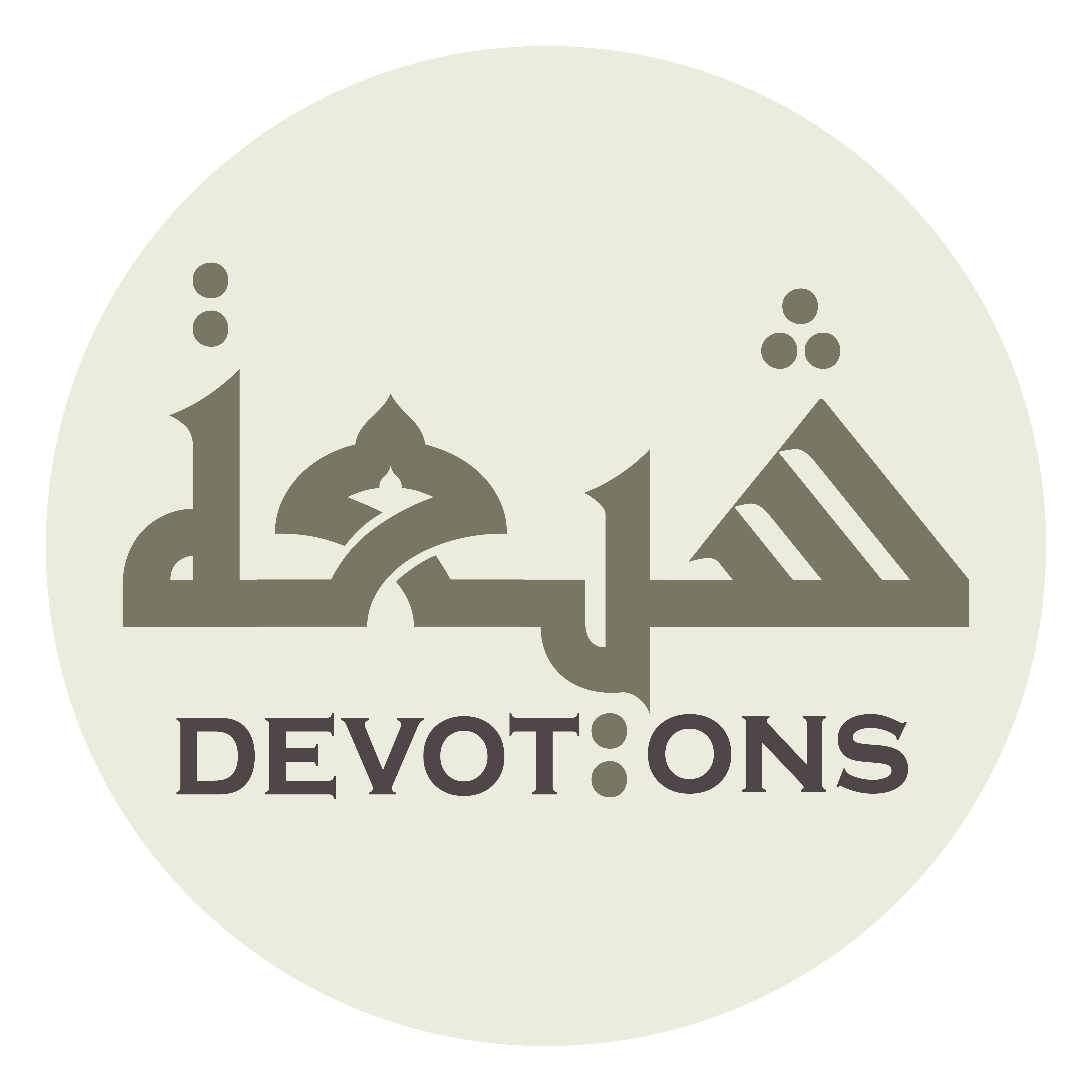 أَنْتَ الْمَدْعُوُّ لِلْمُهِمَّاتِ

antal mad`uwwu lilmuhimmāt

You art the supplicated in worries
Dua 7 - Sahifat Sajjadiyyah
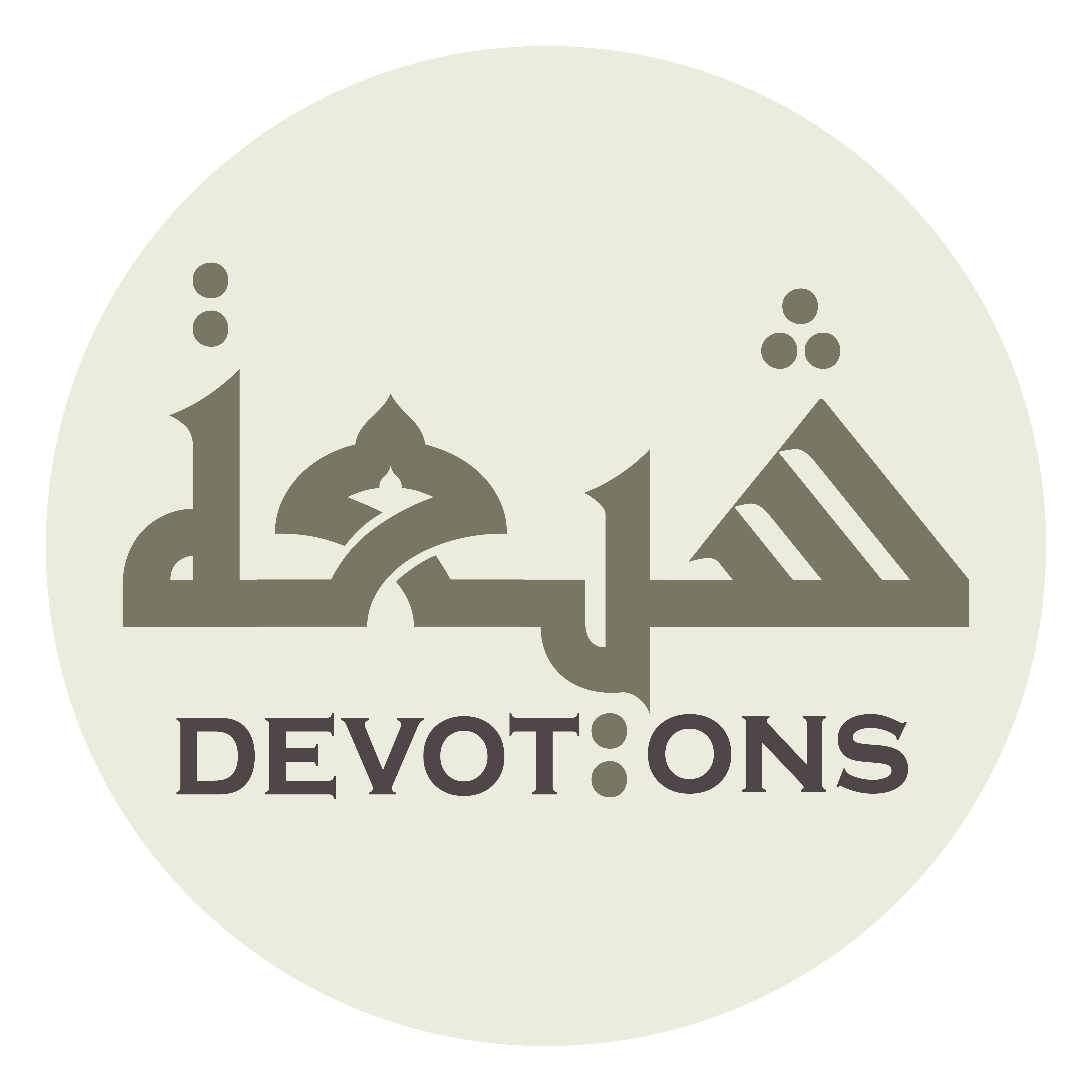 وَأَنْتَ الْمَفْزَعُ فِيْ الْمُلِمَّاتِ

wa-antal mafza`u fil mulimmāt

and the place of flight in misfortunes;
Dua 7 - Sahifat Sajjadiyyah
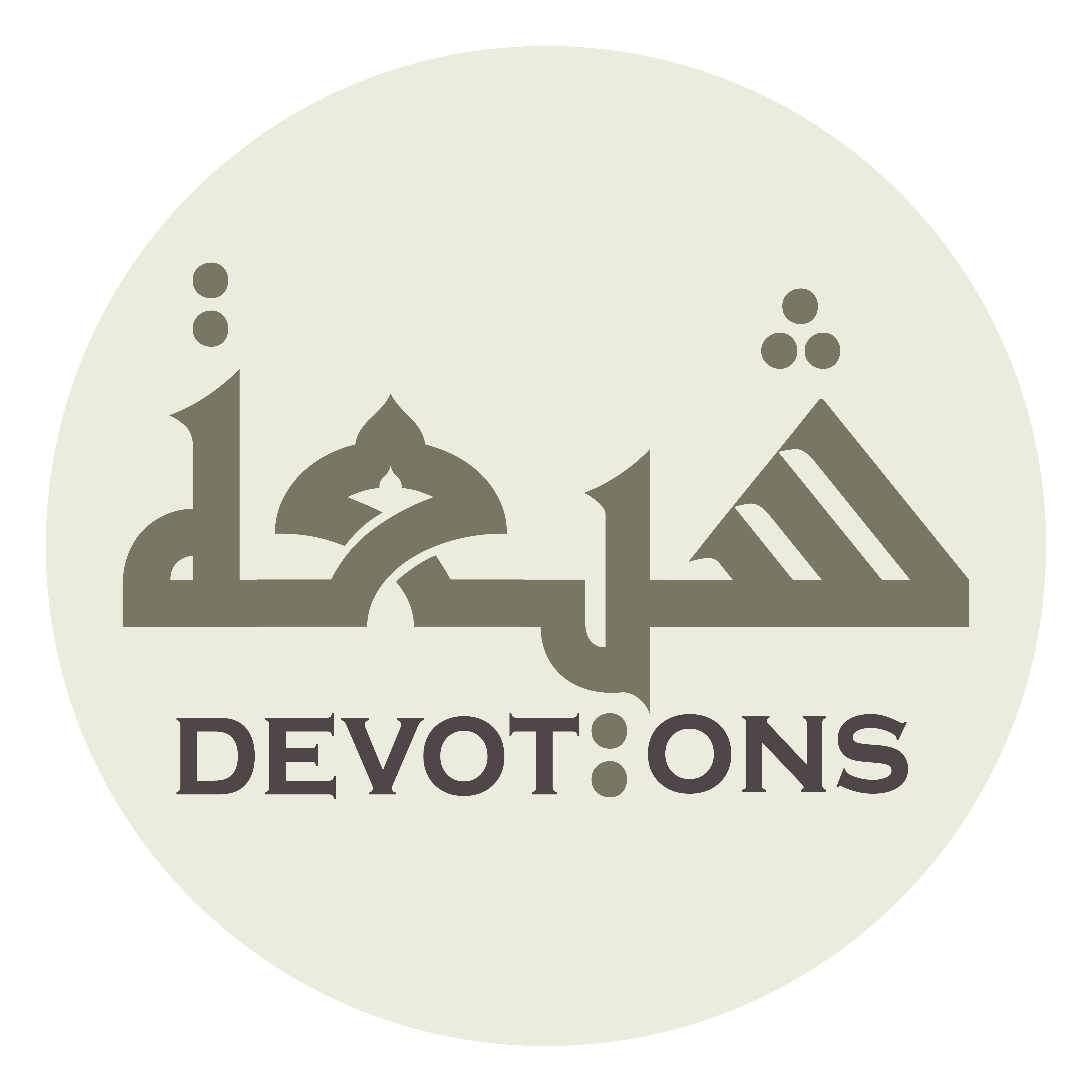 لَا يَنْدَفِعُ مِنْهَا إِلَّا مَا دَفَعْتَ

lā yandafi`u minhā illā mā dafa`t

none of them is repelled unless You repellest,
Dua 7 - Sahifat Sajjadiyyah
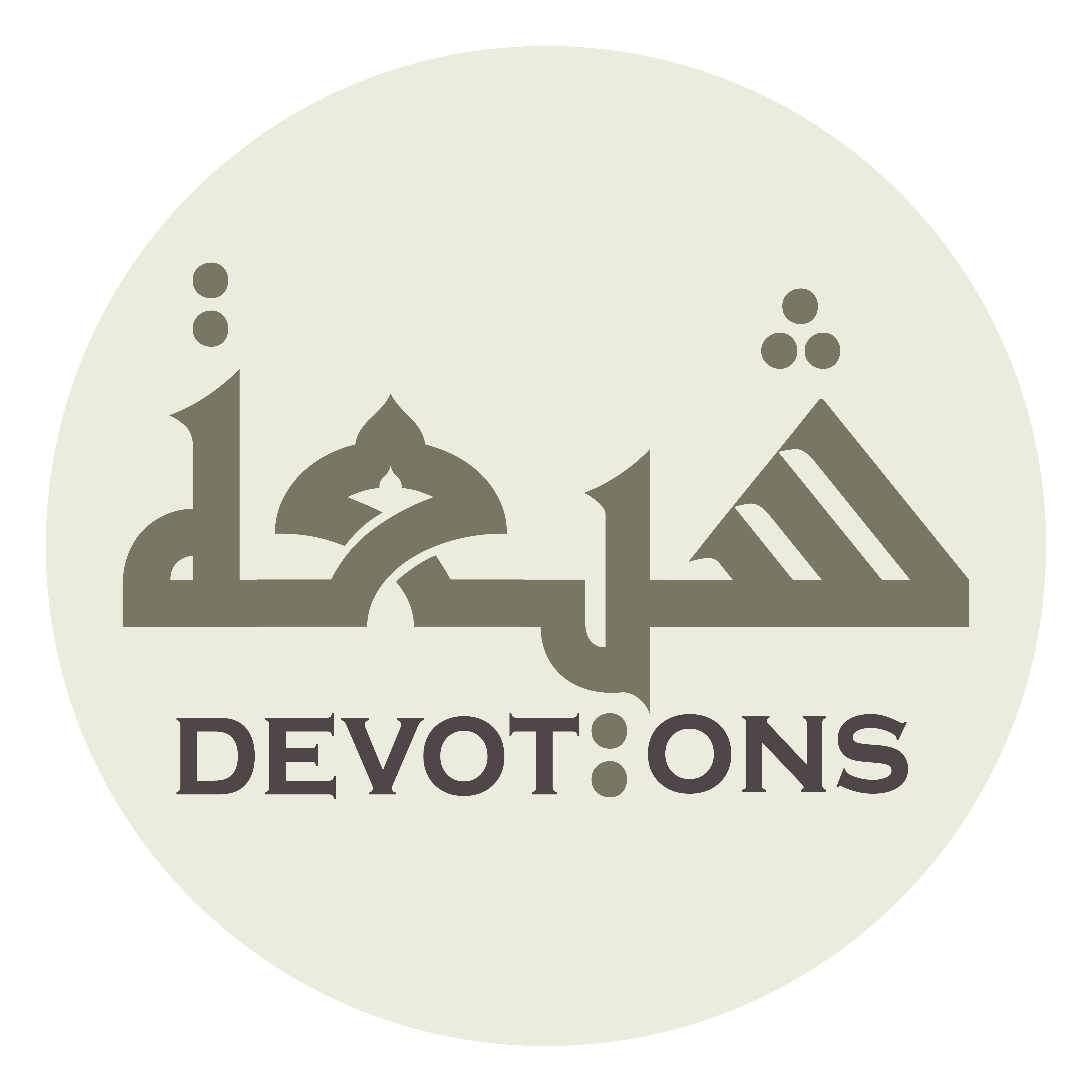 وَلَا يَنْكَشِفُ مِنْهَا إِلَّا مَا كَشَفْتَ

walā yankashifu minhā illā mā kashaft

and none is removed unless You removest.
Dua 7 - Sahifat Sajjadiyyah
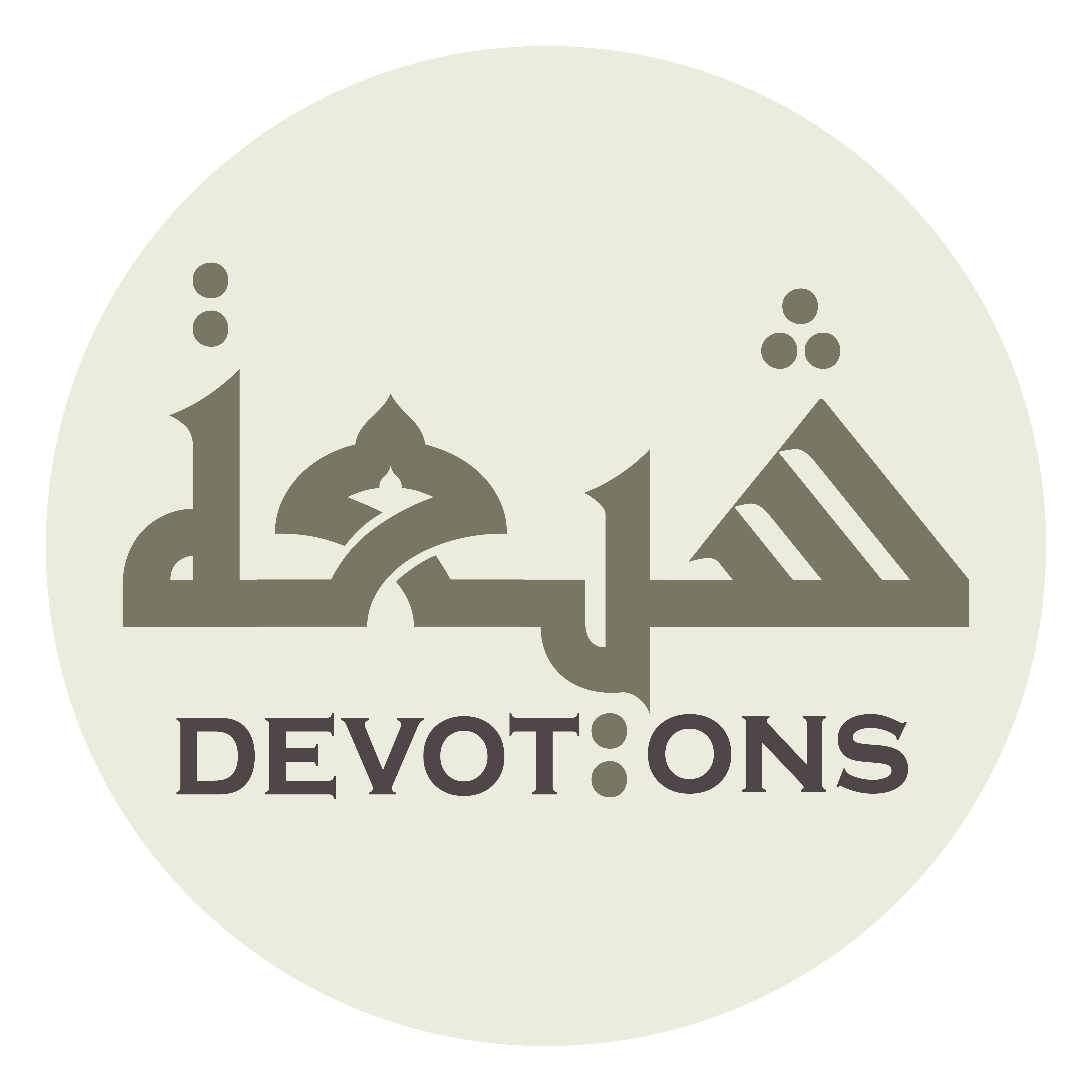 وَقَدْ نَزَلَ بِيْ يَا رَبِّ مَا قَدْ تَكَأَّدَنِيْ ثِقْلُهُ

waqad nazala bī yā rabbi mā qad taka-adanī thiqluh

Upon me has come down, My Lord, something whose weight burdens me
Dua 7 - Sahifat Sajjadiyyah
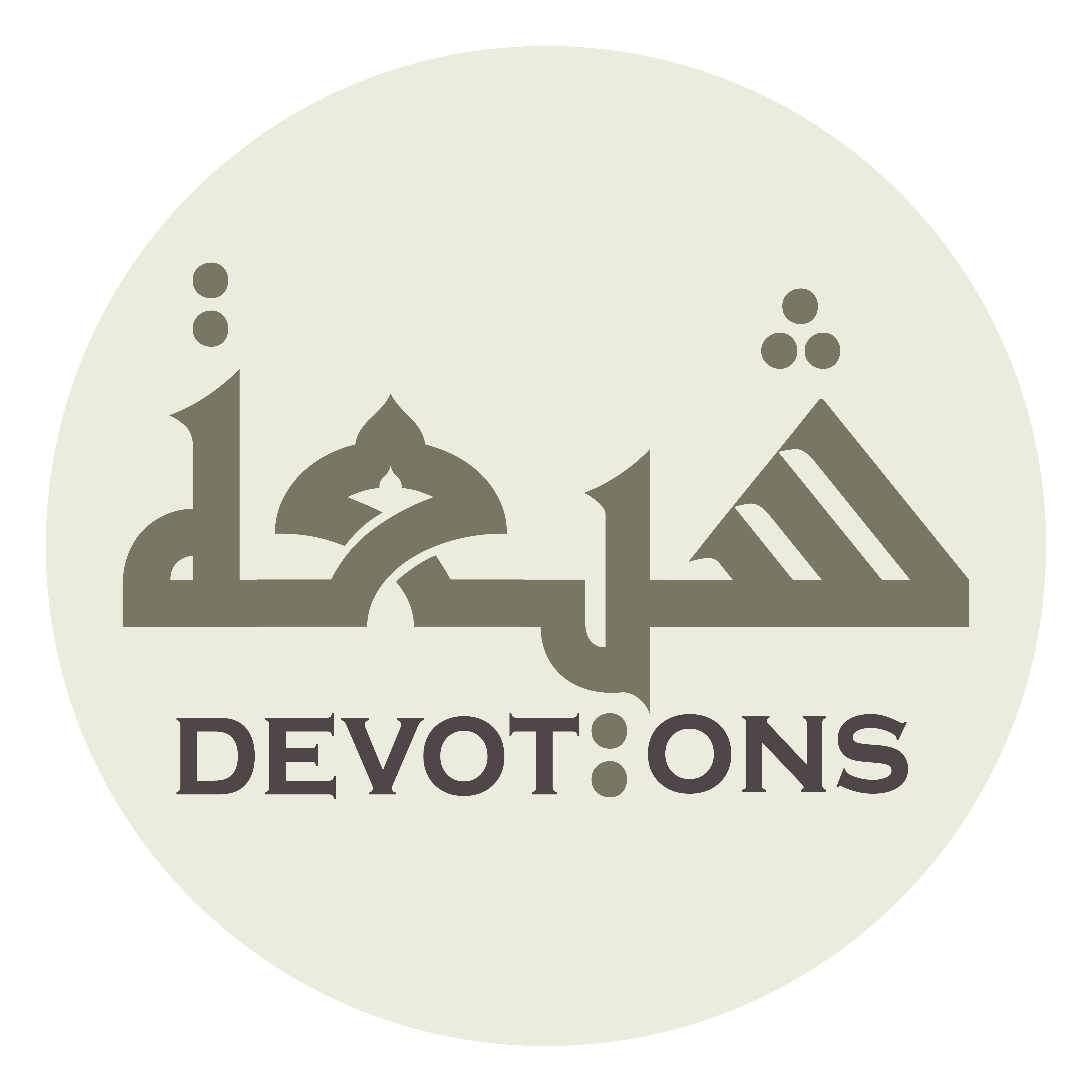 وَأَلَمَّ بِيْ مَا قَدْ بَهَظَنِيْ حَمْلُهُ

wa-alamma bī mā qad bahaẓanī ḥamluh

and upon me has fallen something whose carrying oppresses me.
Dua 7 - Sahifat Sajjadiyyah
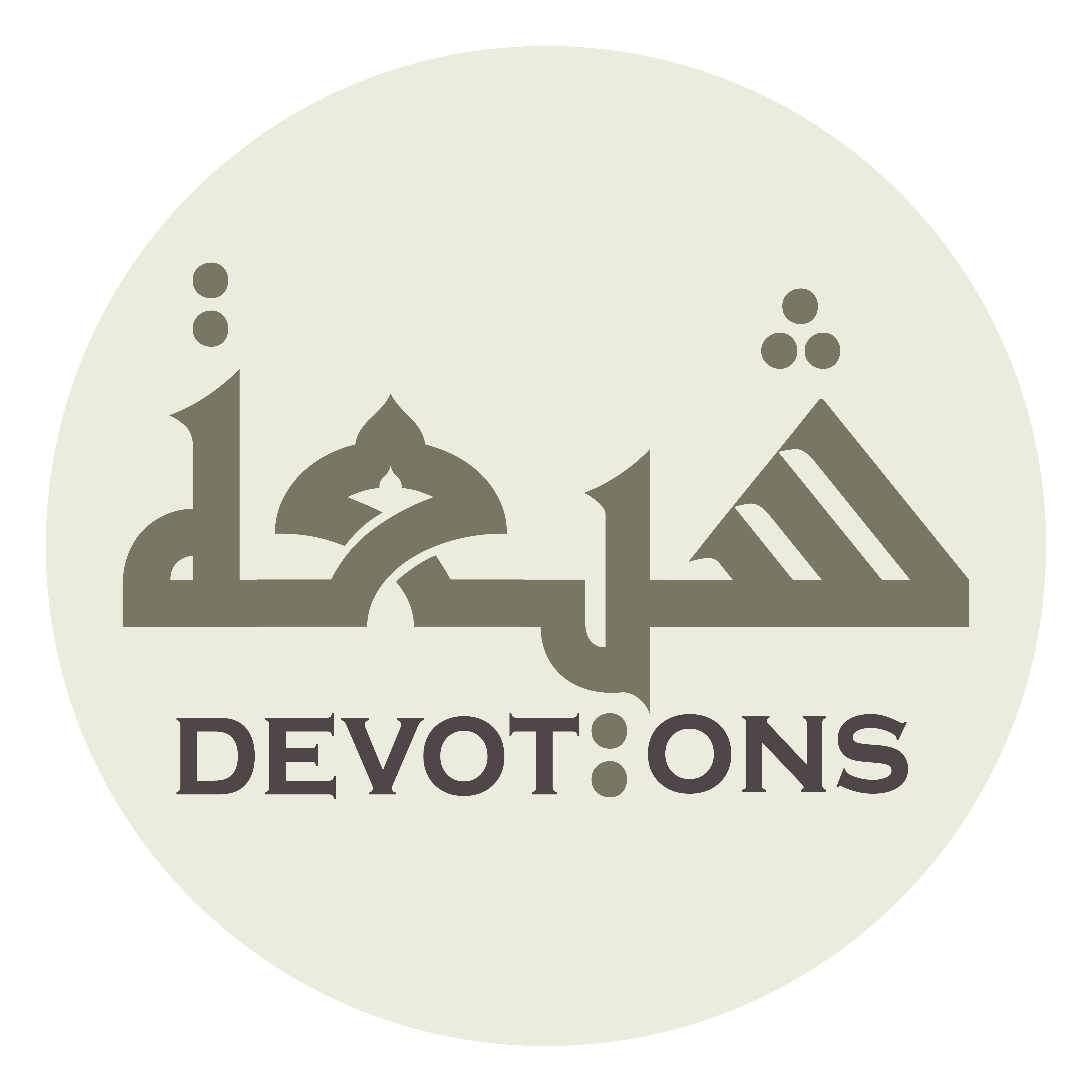 وَبِقُدْرَتِكَ أَوْرَدْتَهُ عَلَيَّ

wabiqudratika awradtahu `alayy

Through Your power You hast brought it down upon me
Dua 7 - Sahifat Sajjadiyyah
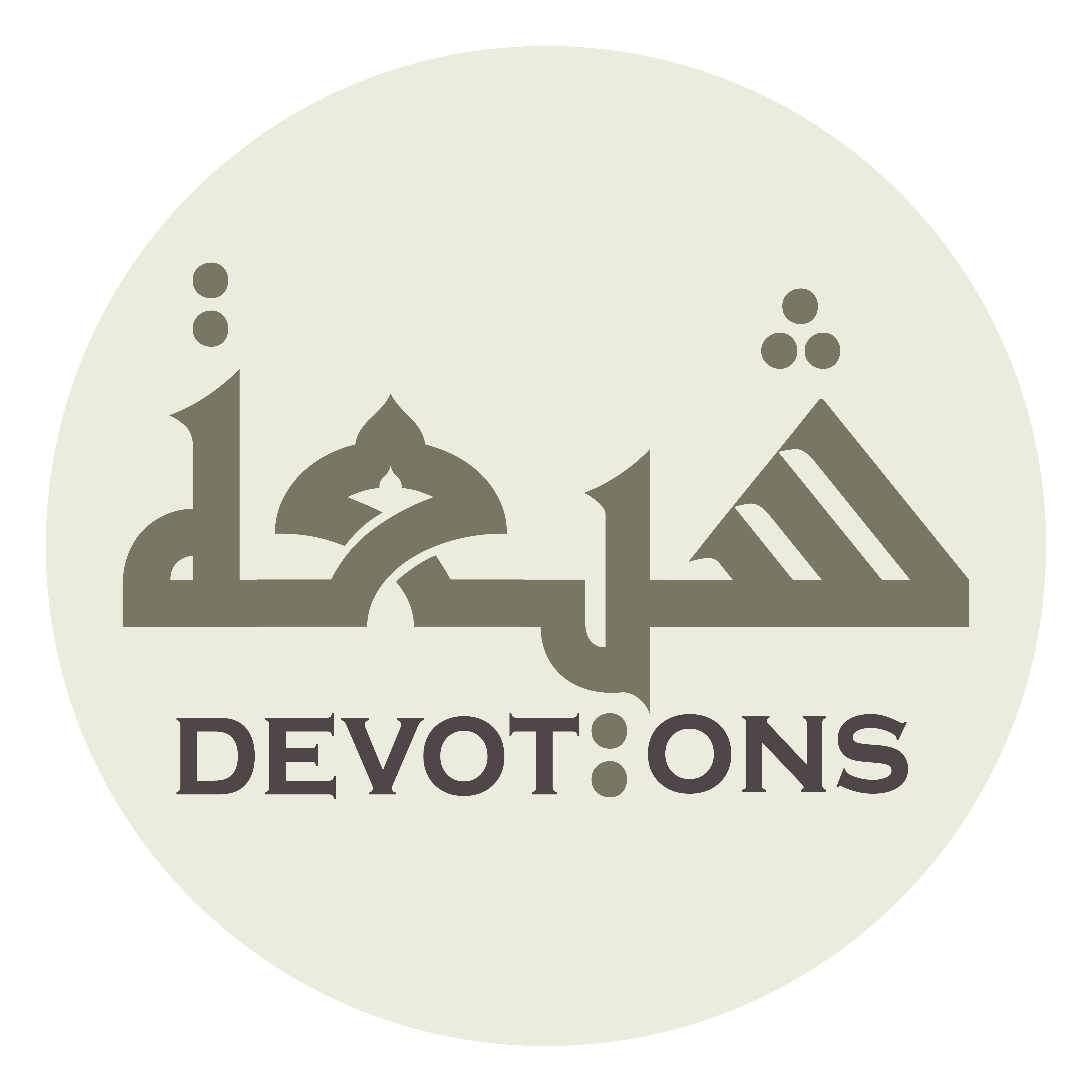 وَبِسُلْطَانِكَ وَجَّهْتَهُ إِلَيَّ

wabisulṭānika wajjahtahu ilayy

and through Your authority You hast turned it toward me.
Dua 7 - Sahifat Sajjadiyyah
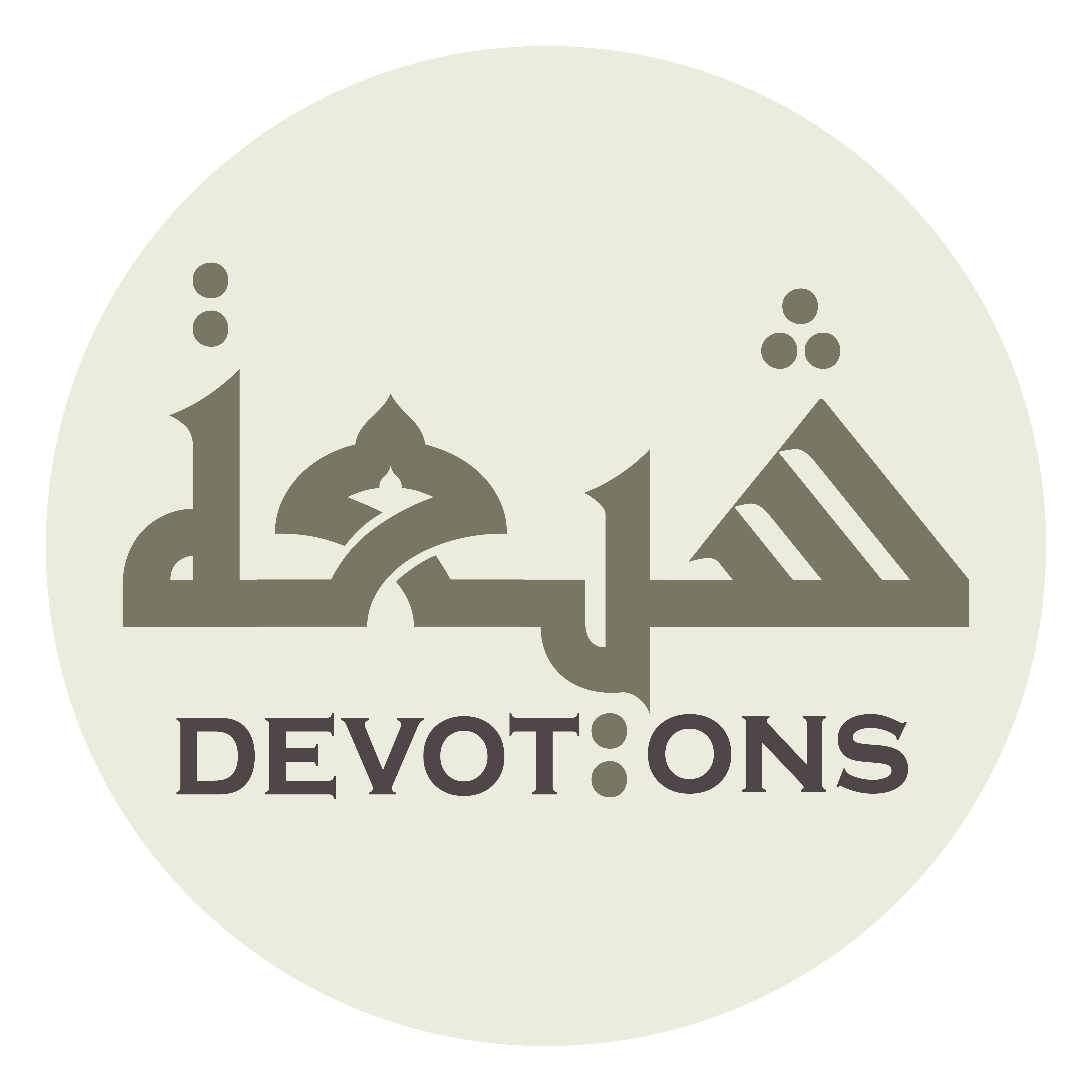 فَلَا مُصْدِرَ لِمَا أَوْرَدْتَ

falā muṣdira limā awradt

None can send away what You hast brought,
Dua 7 - Sahifat Sajjadiyyah
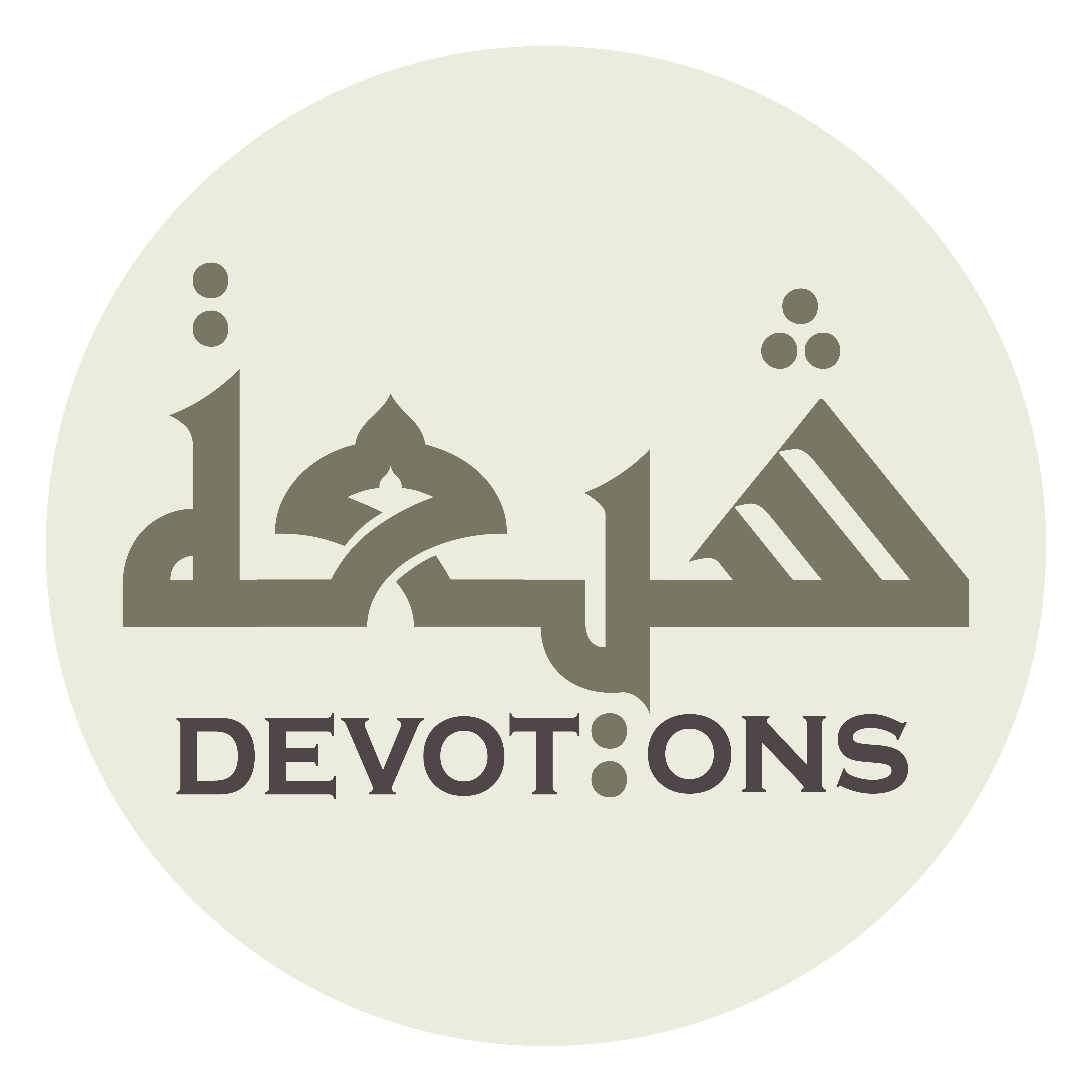 وَلَا صَارِفَ لِمَا وَجَّهْتَ

walā ṣārifa limā wajjaht

none can deflect what You hast turned,
Dua 7 - Sahifat Sajjadiyyah
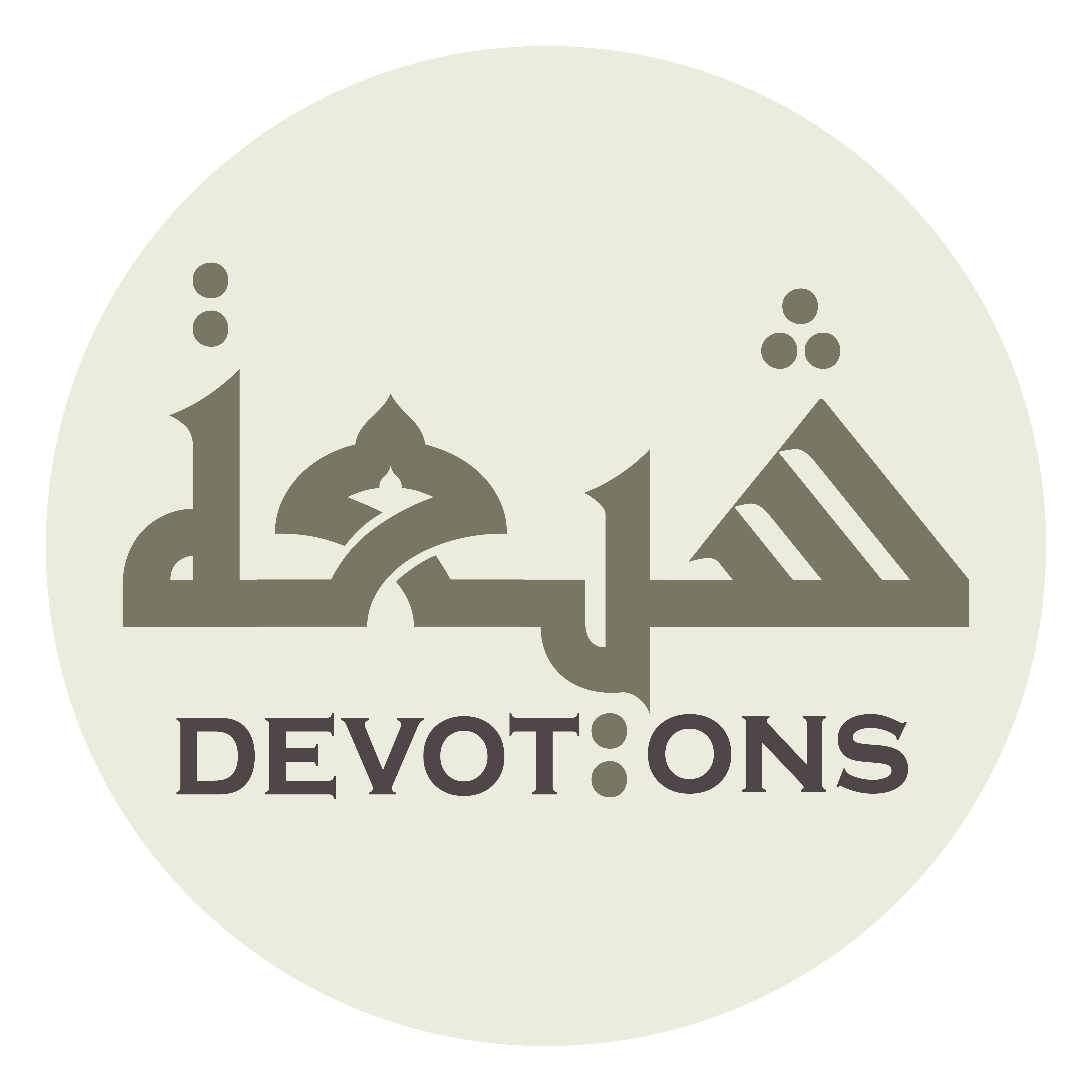 وَلَا فَاتِحَ لِمَا أَغْلَقْتَ

walā fātiḥa limā aghlaqt

none can open what You hast closed,
Dua 7 - Sahifat Sajjadiyyah
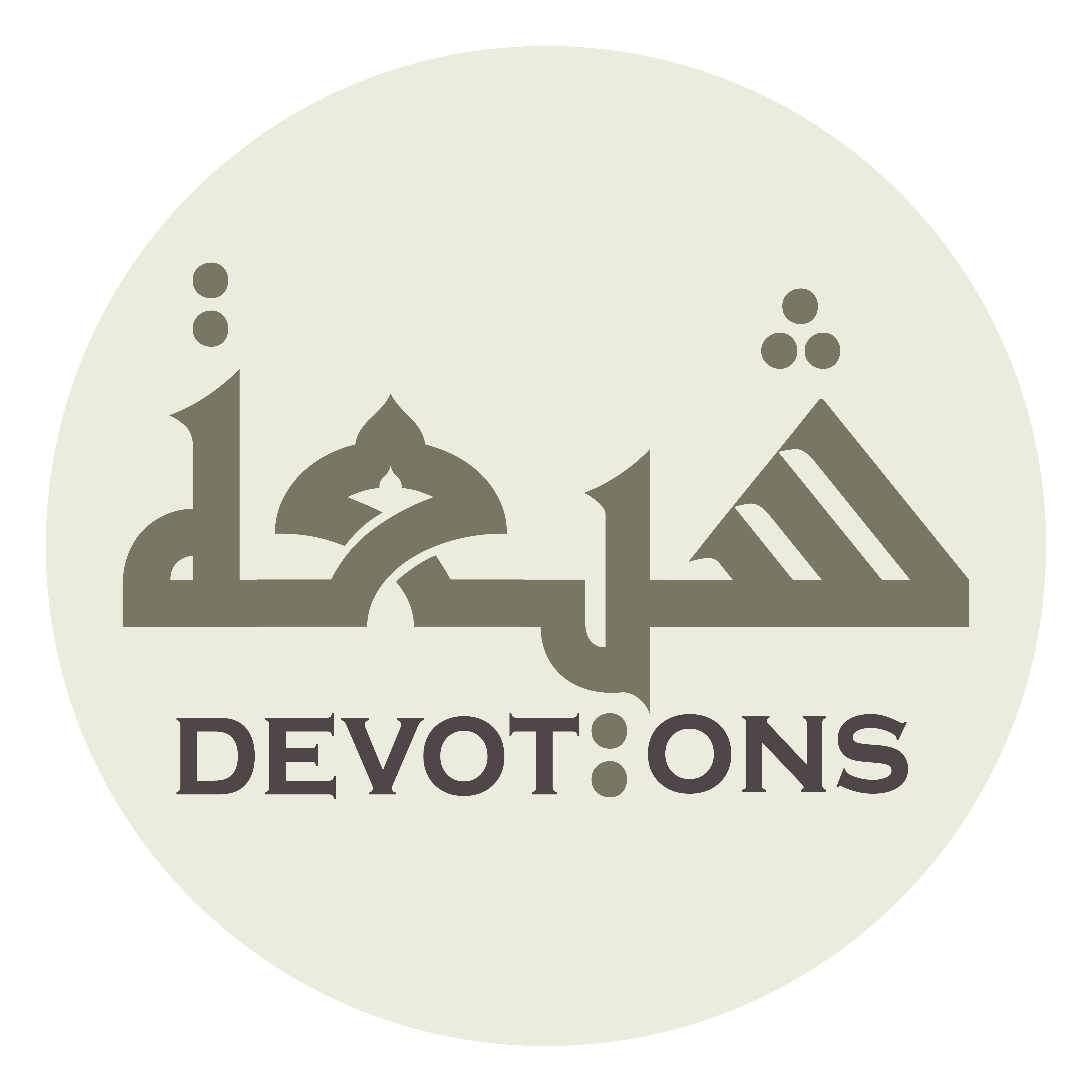 وَلَا مُغْلِقَ لِمَا فَتَحْتَ

walā mughliqa limā fataḥt

none can close what You hast opened,
Dua 7 - Sahifat Sajjadiyyah
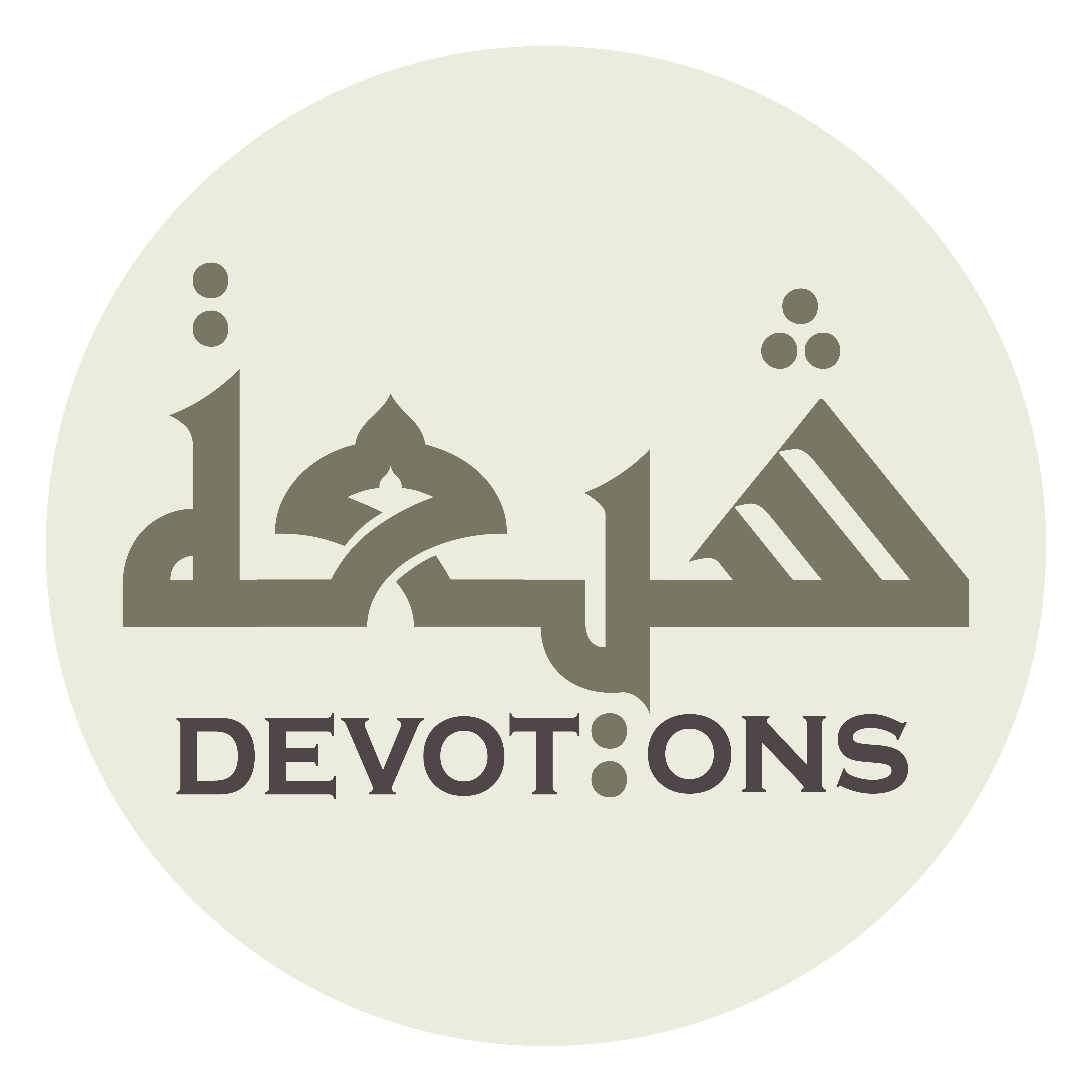 وَلَا مُيَسِّرَ لِمَا عَسَّرْتَ

walā muyassira limā `assar-t

none can make easy what You hast made difficult,
Dua 7 - Sahifat Sajjadiyyah
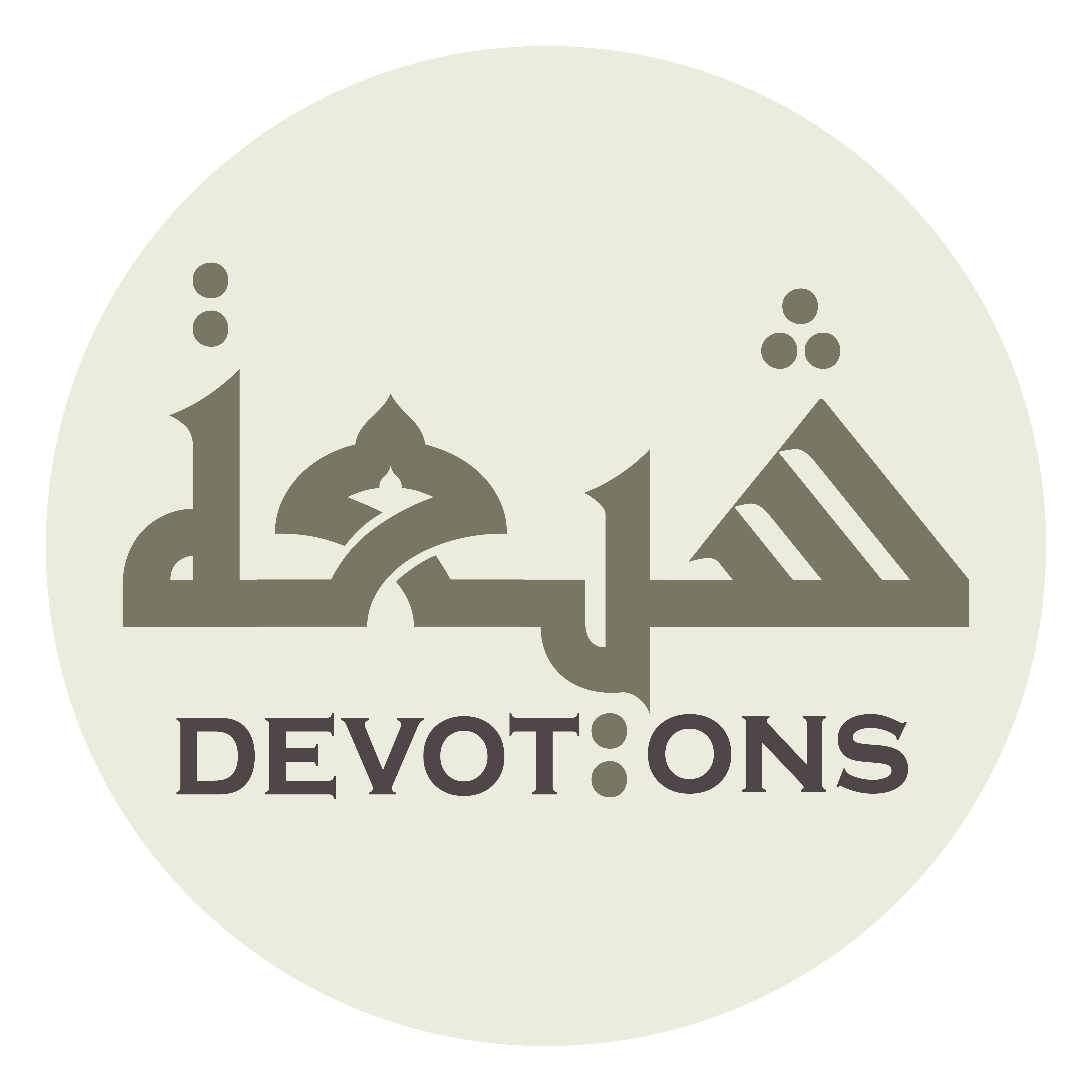 وَلَا نَاصِرَ لِمَنْ خَذَلْتَ

walā nāṣira liman khadhalt

none can help him whom You hast abandoned.
Dua 7 - Sahifat Sajjadiyyah
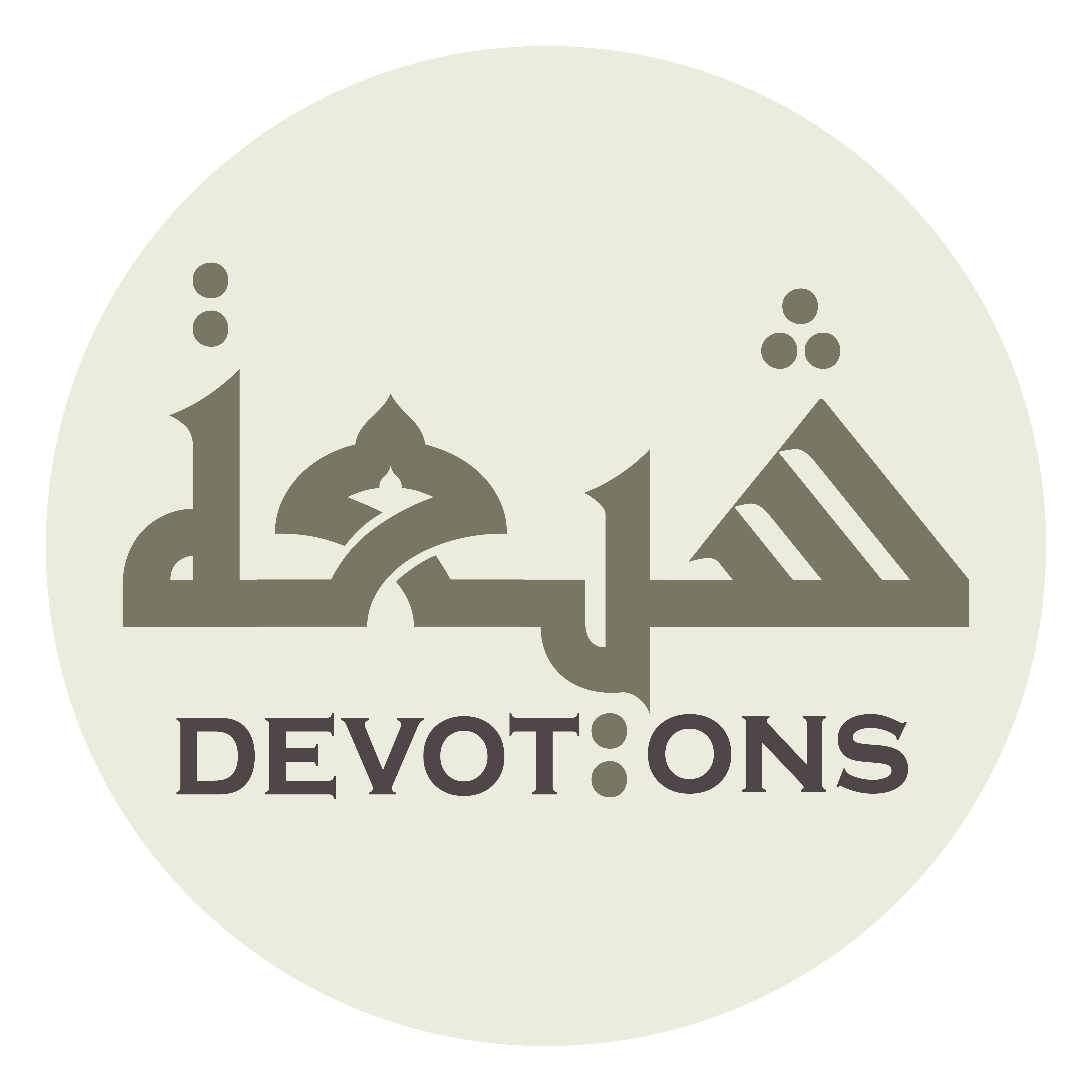 فَصَلِّ عَلَى مُحَمَّدٍ وَ آلِهِ

faṣalli `alā muḥammadin wa ālih

So bless Muhammad and his Household,
Dua 7 - Sahifat Sajjadiyyah
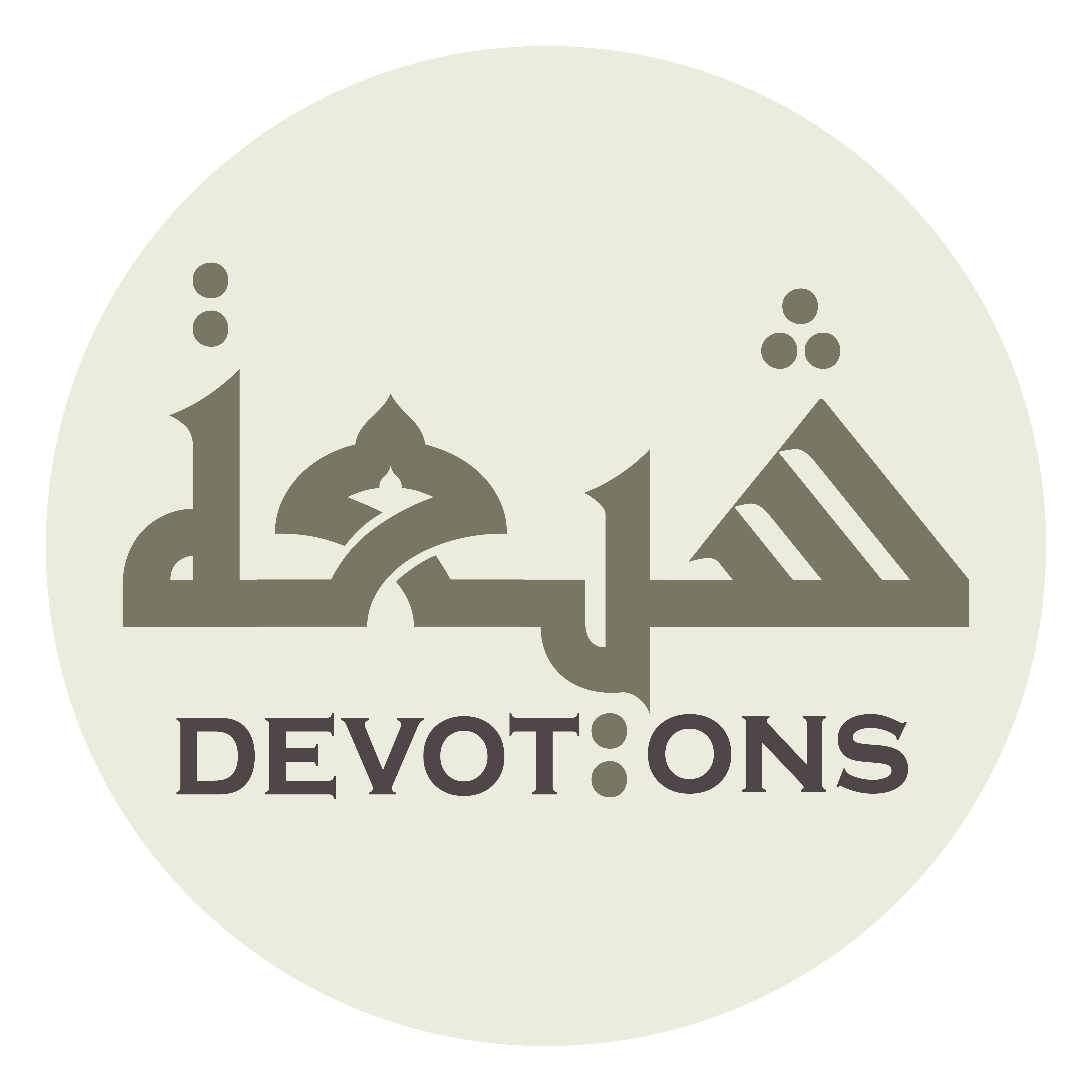 وَافْتَحْ لِيْ يَا رَبِّ بَابَ الْفَرَجِ بِطَوْلِكَ

waftaḥ lī yā rabbi bābal faraji biṭawlik

open for me, my Lord, the door of relief through Your graciousness,
Dua 7 - Sahifat Sajjadiyyah
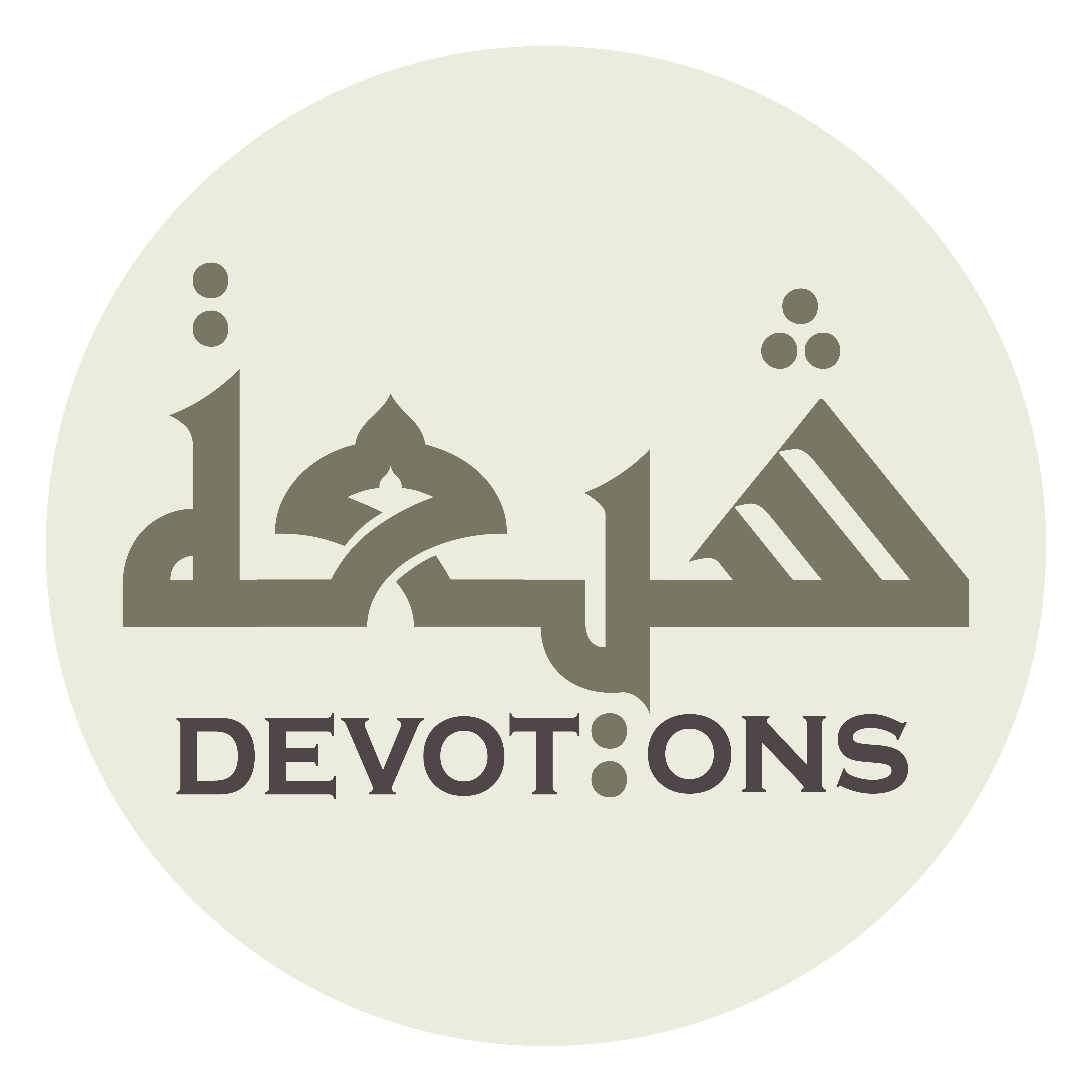 وَاكْسِرْ عَنِّيْ سُلْطَانَ الْهَمِّ بِحَوْلِكَ

waksir `annī sulṭānal hammi biḥawlik

break from me the authority of worry by Your strength,
Dua 7 - Sahifat Sajjadiyyah
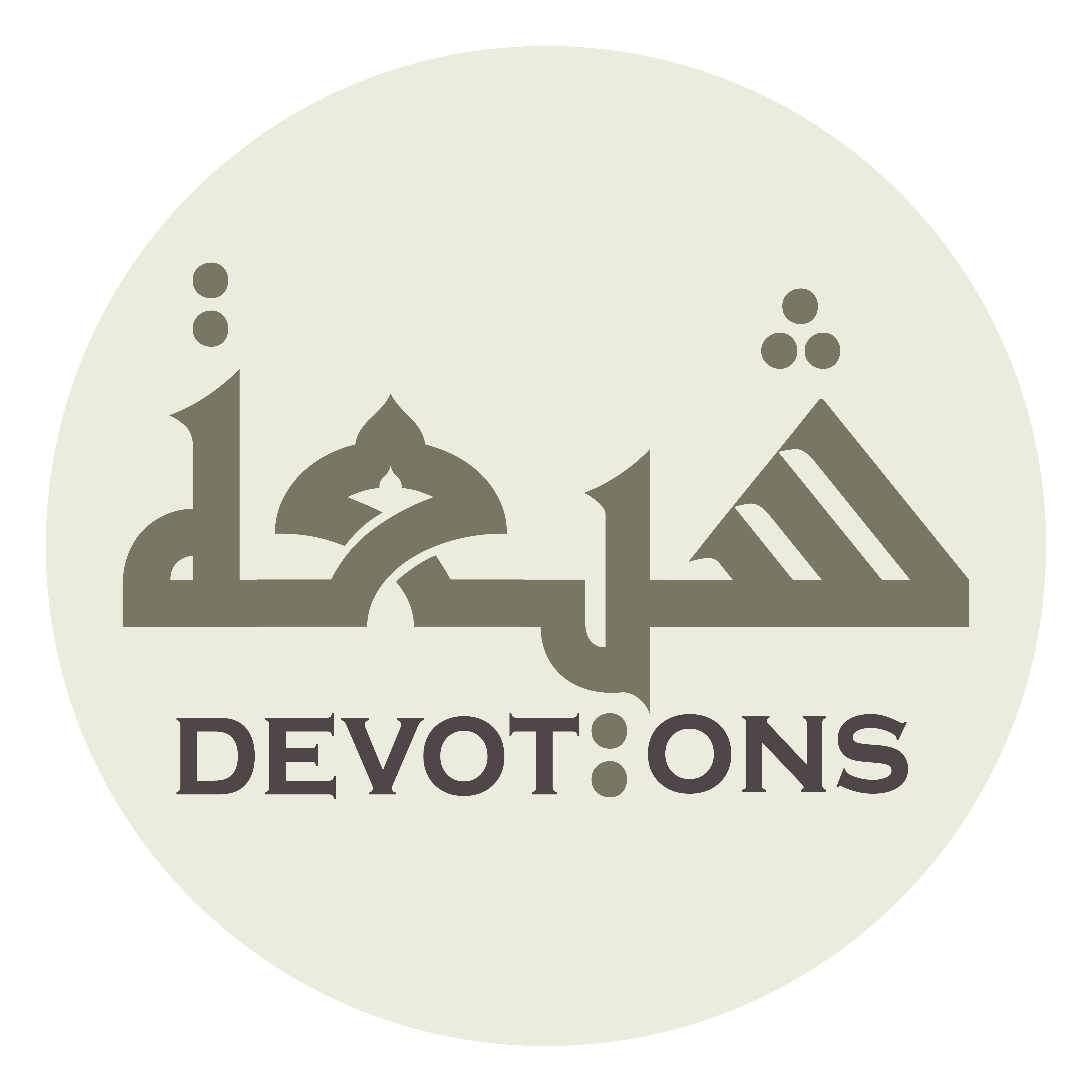 وَأَنِلْنِيْ حُسْنَ النَّظَرِ فِيمَا شَكَوْتُ

wa-anilnī ḥusnan naẓari fīmā shakawt

confer the beauty of Your gaze upon my complaint,
Dua 7 - Sahifat Sajjadiyyah
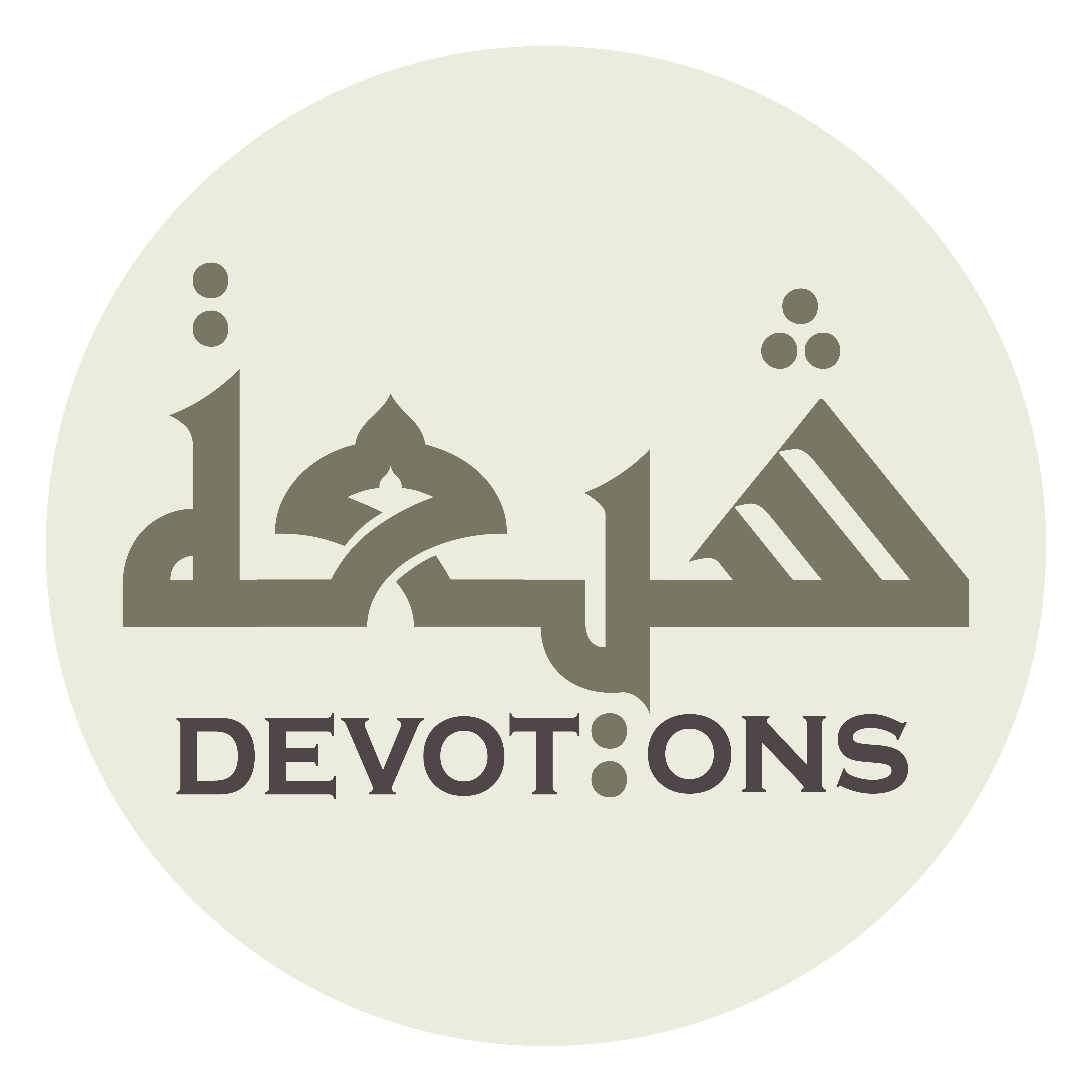 وَأَذِقْنِيْ حَلَاوَةَ الصُّنْعِ فِيمَا سَأَلْتُ

wa-adhiqnī ḥalāwataṣ ṣun`i fīmā sa-alt

let me taste the sweetness of benefaction in what I ask,
Dua 7 - Sahifat Sajjadiyyah
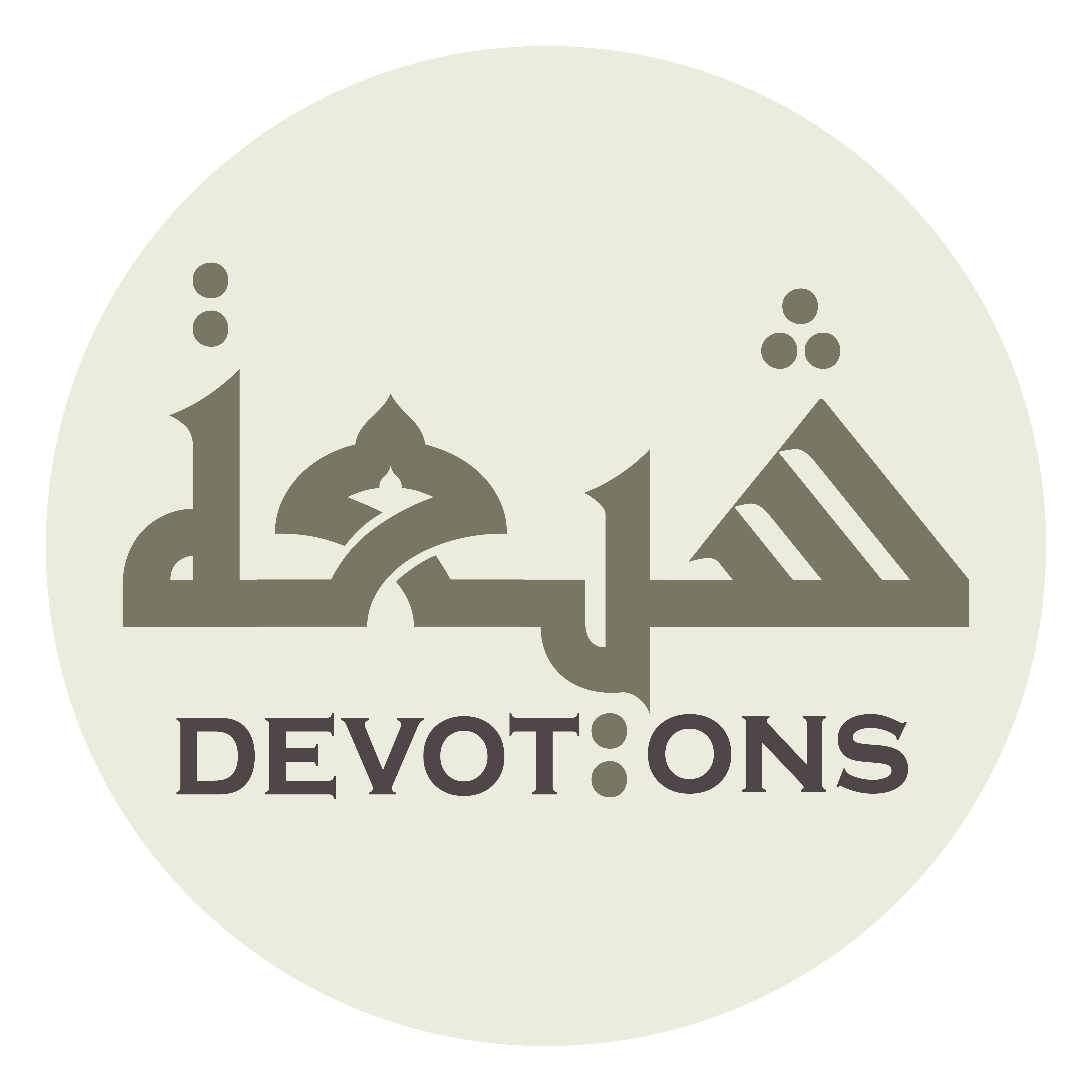 وَهَبْ لِيْ مِنْ لَدُنْكَ رَحْمَةً وَفَرَجًا هَنِيئًا

wahab lī min ladunka raḥmatan wafarajan hanī-ā

give me from Yourself mercy and wholesome relief,
Dua 7 - Sahifat Sajjadiyyah
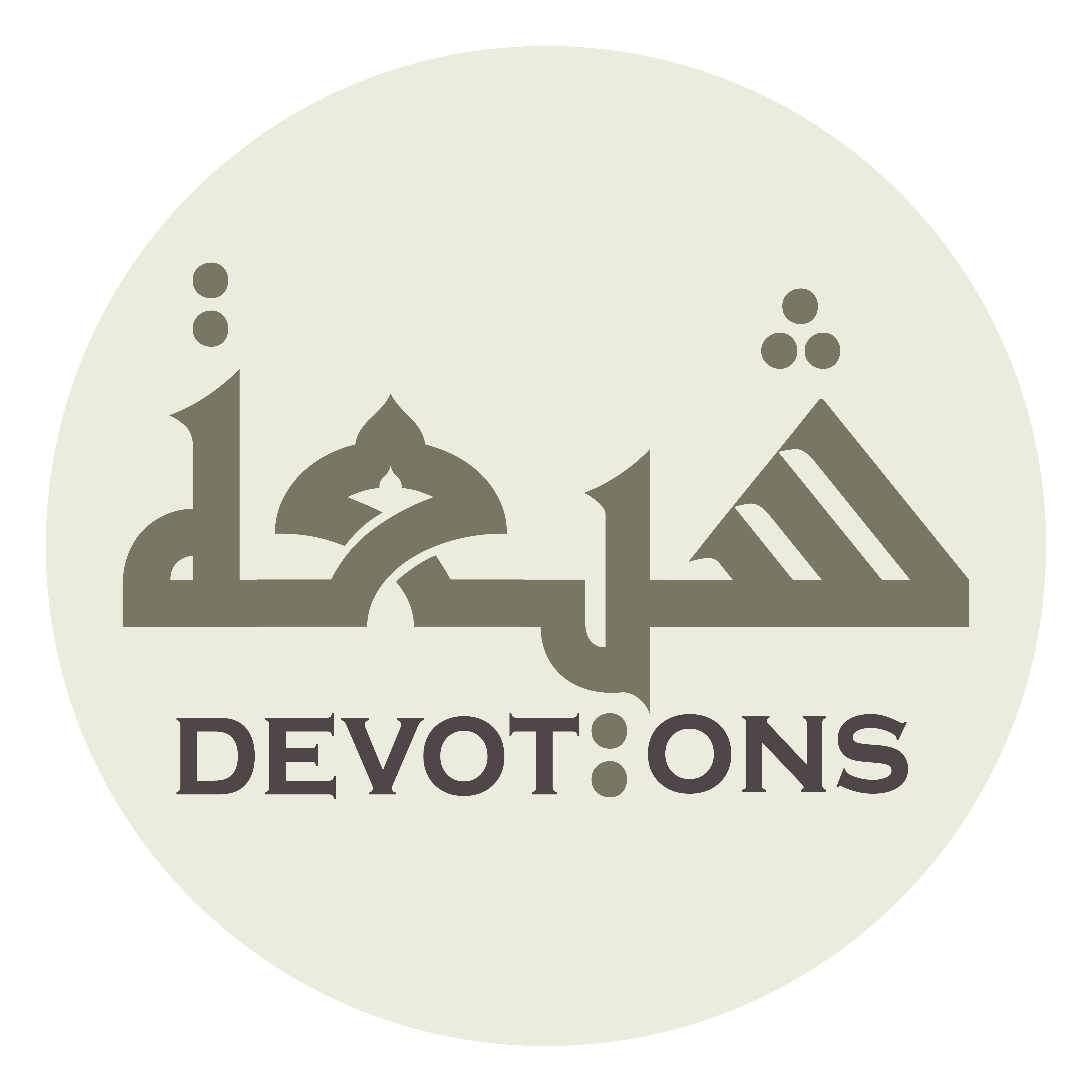 وَاجْعَلْ لِيْ مِنْ عِنْدِكَ مَخْرَجًا وَحِيًّا

waj`al lī min `indika makhrajan waḥiyyā

and appoint for me from Yourself a quick way out!
Dua 7 - Sahifat Sajjadiyyah
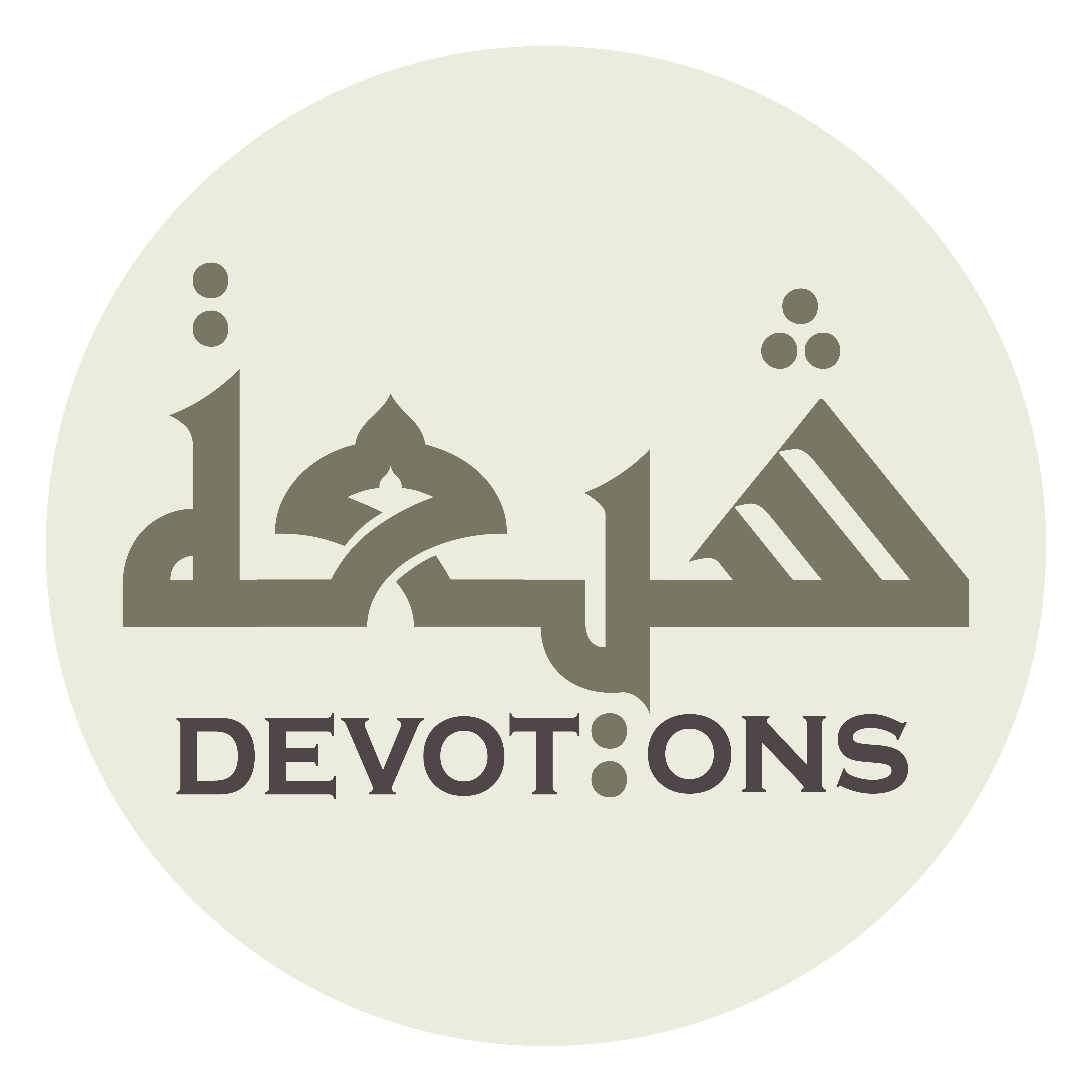 وَلَا تَشْغَلْنِيْ بِالْإِهْتِمَامِ عَنْ تَعَاهُدِ فُرُوضِكَ وَاسْتِعْمَالِ سُنَّتِكَ

walā tashghalnī bil ihtimāmi `an ta`āhudi furūḍika wasti`māli sunnatik

Distract me not through worry from observing Your obligations and acting in accordance with Your prescriptions.
Dua 7 - Sahifat Sajjadiyyah
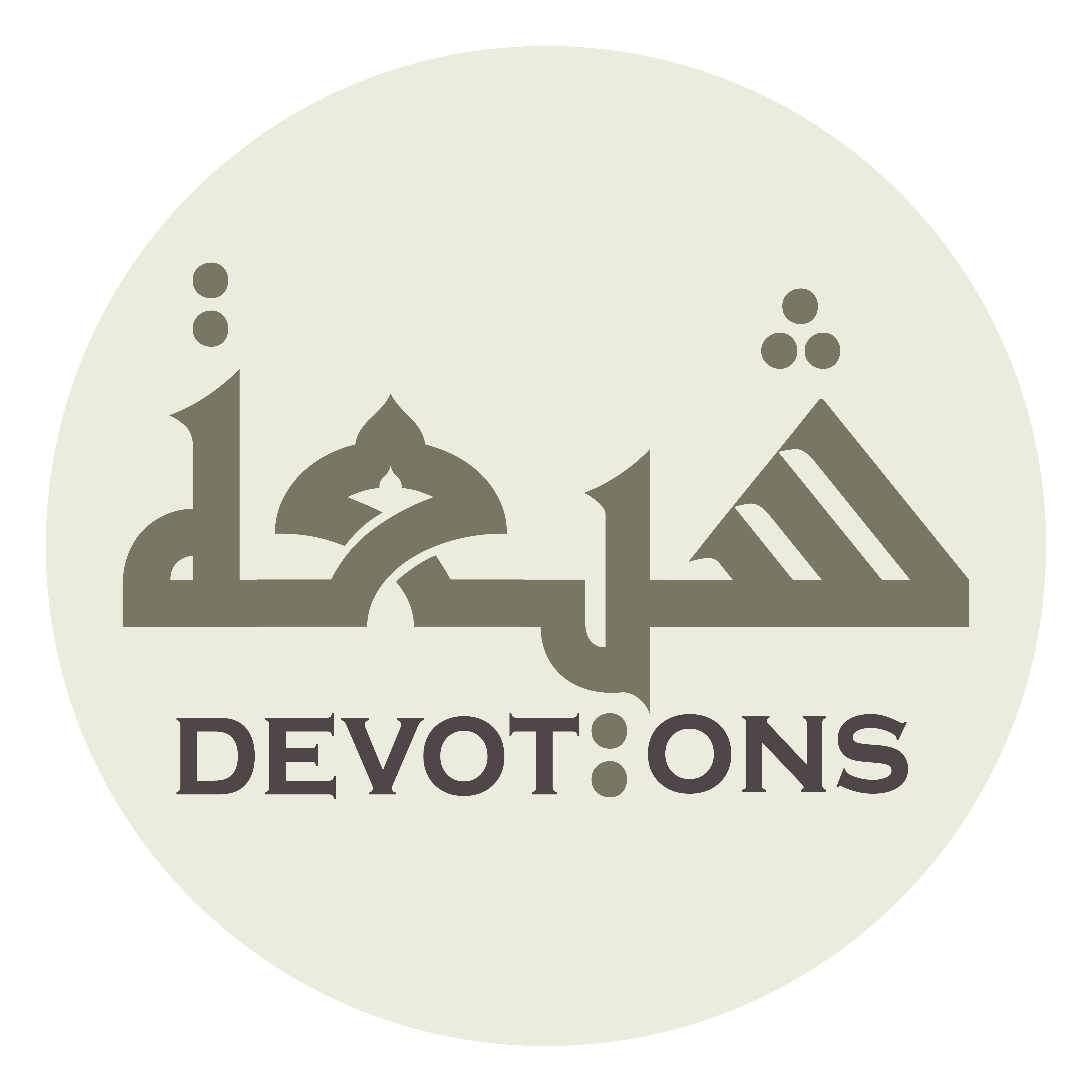 فَقَدْ ضِقْتُ لِمَا نَزَلَ بِيْ يَا رَبِّ ذَرْعًا

faqad ḍiqtu limā nazala bī yā rabbi dhar-`ā

My capacity has been straitened, my Lord, by what has come down on me,
Dua 7 - Sahifat Sajjadiyyah
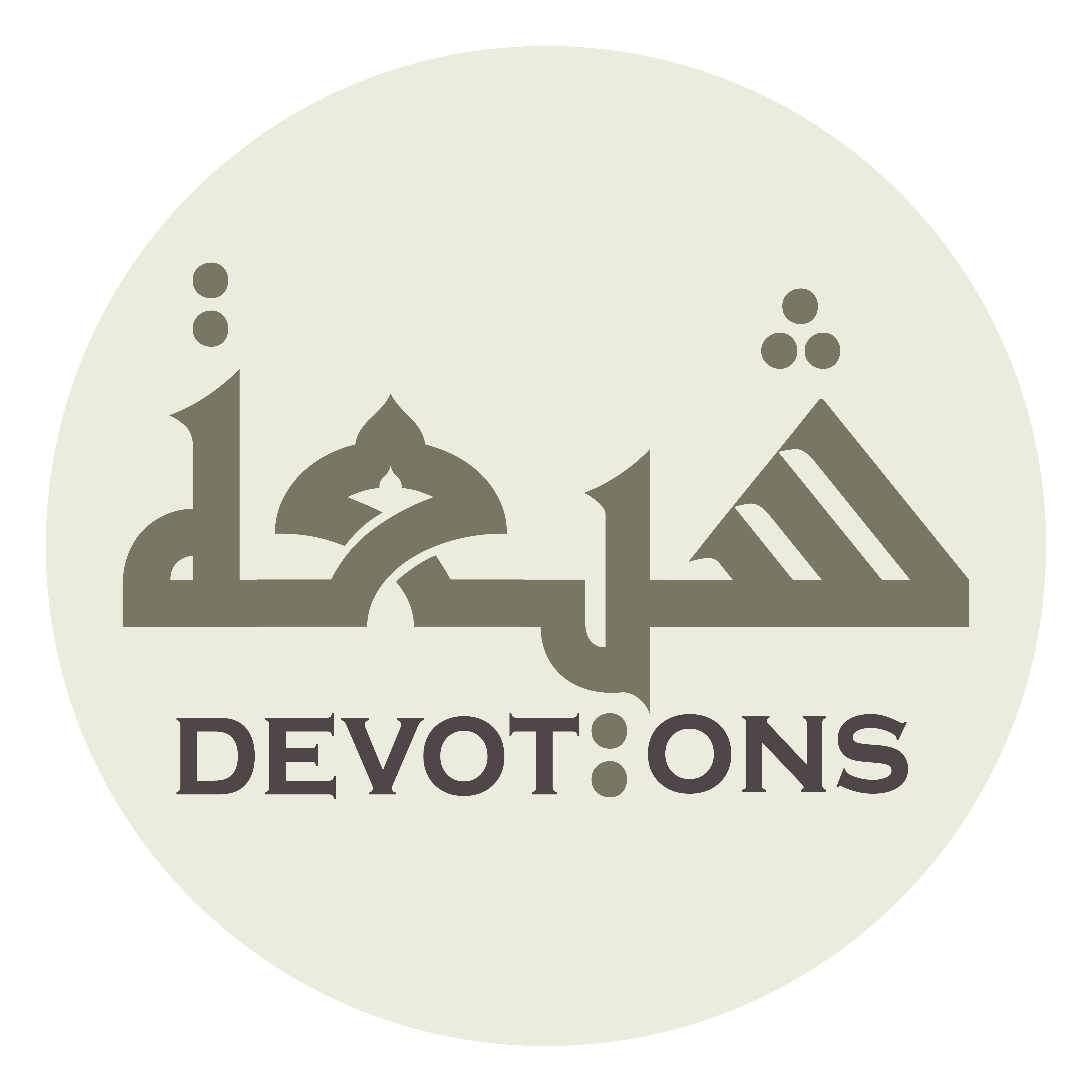 وَامْتَلَأْتُ بِحَمْلِ مَا حَدَثَ عَلَيَّ هَمًّا

wamtala-tu biḥamli mā ḥadatha `alayya hammā

and I am filled with worry by carrying what has happened to me,
Dua 7 - Sahifat Sajjadiyyah
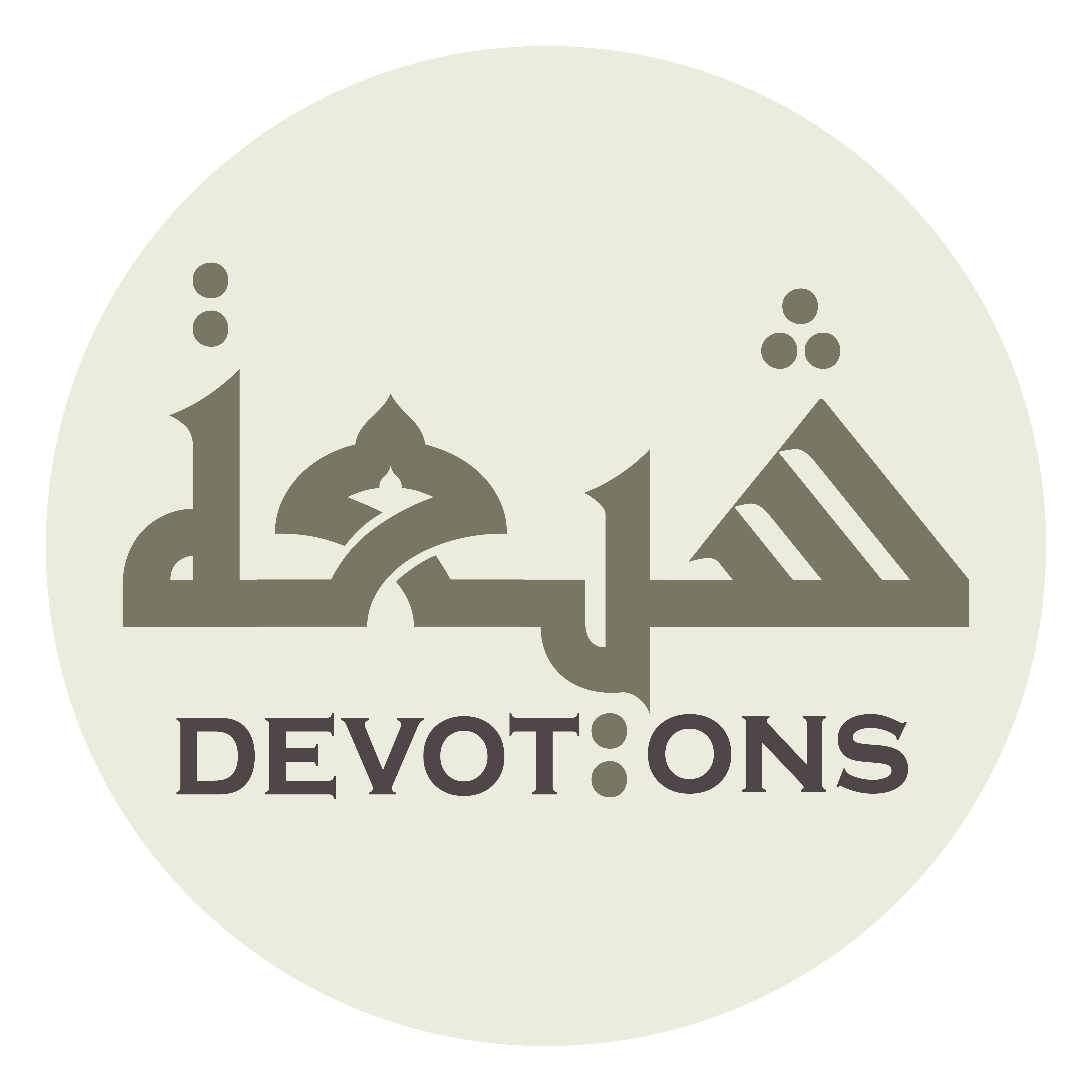 وَأَنْتَ الْقَادِرُ عَلَى كَشْفِ مَا مُنِيتُ بِهِ

wa-antal qādiru `alā kashfi mā munītu bih

while You hast power to remove what has afflicted me
Dua 7 - Sahifat Sajjadiyyah
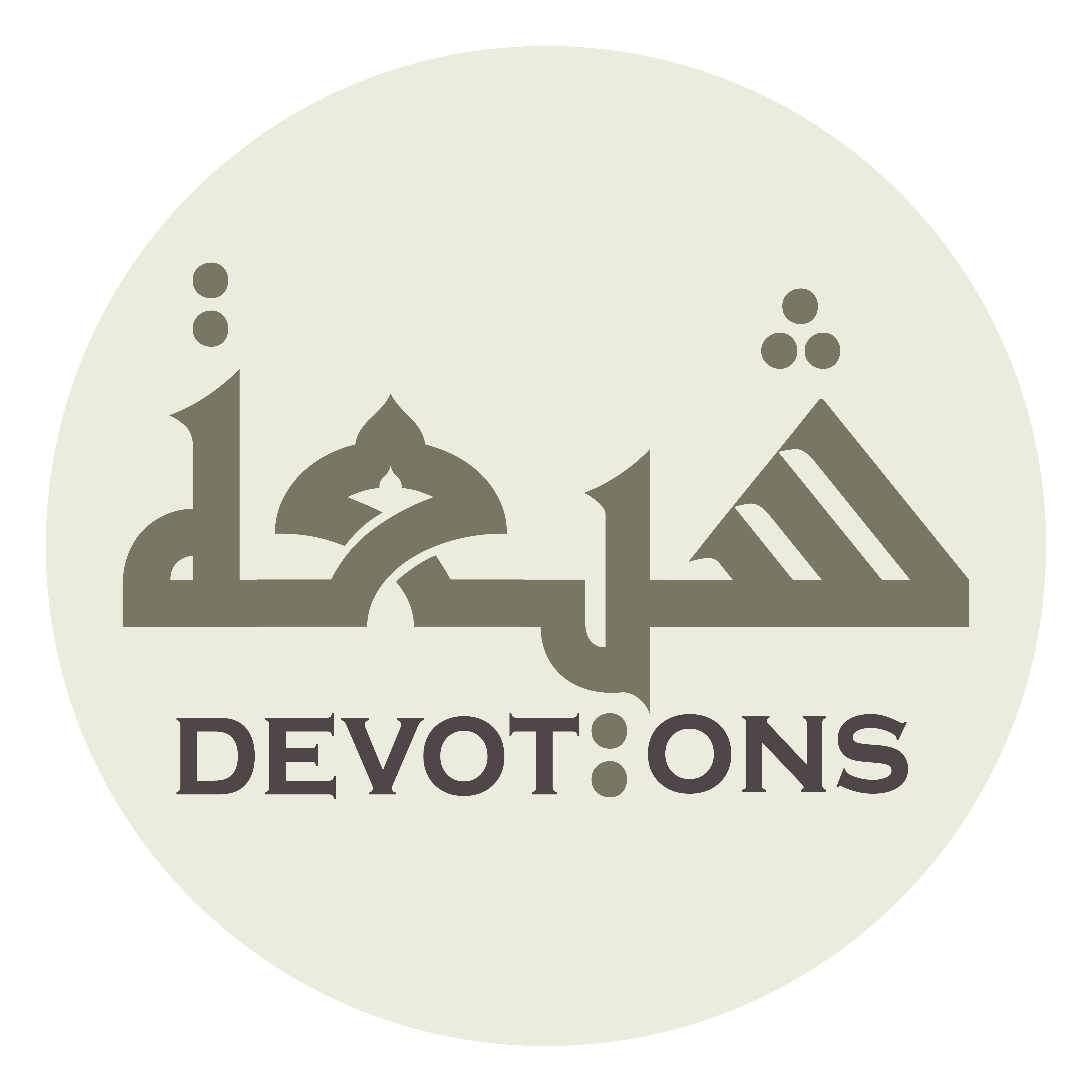 وَدَفْعِ مَا وَقَعْتُ فِيهِ

wadaf`i mā waqa`tu fīh

and to repel that into which I have fallen.
Dua 7 - Sahifat Sajjadiyyah
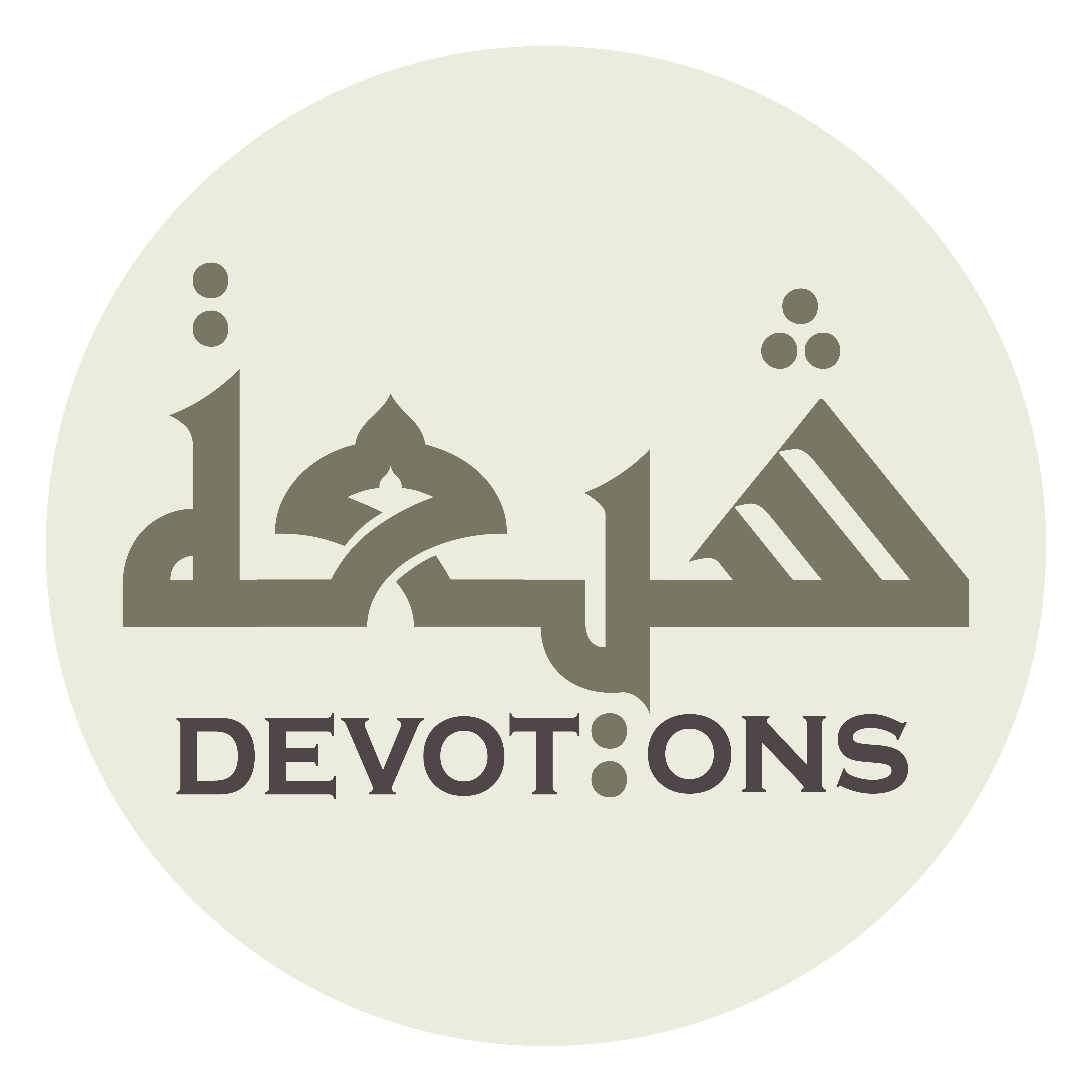 فَافْعَلْ بِيْ ذٰلِكَ وَإِنْ لَمْ أَسْتَوْجِبْهُ مِنْكَ

faf`al bī dhālika wa-in lam astawjibhu mink

So do that for me though I merit it not from You,
Dua 7 - Sahifat Sajjadiyyah
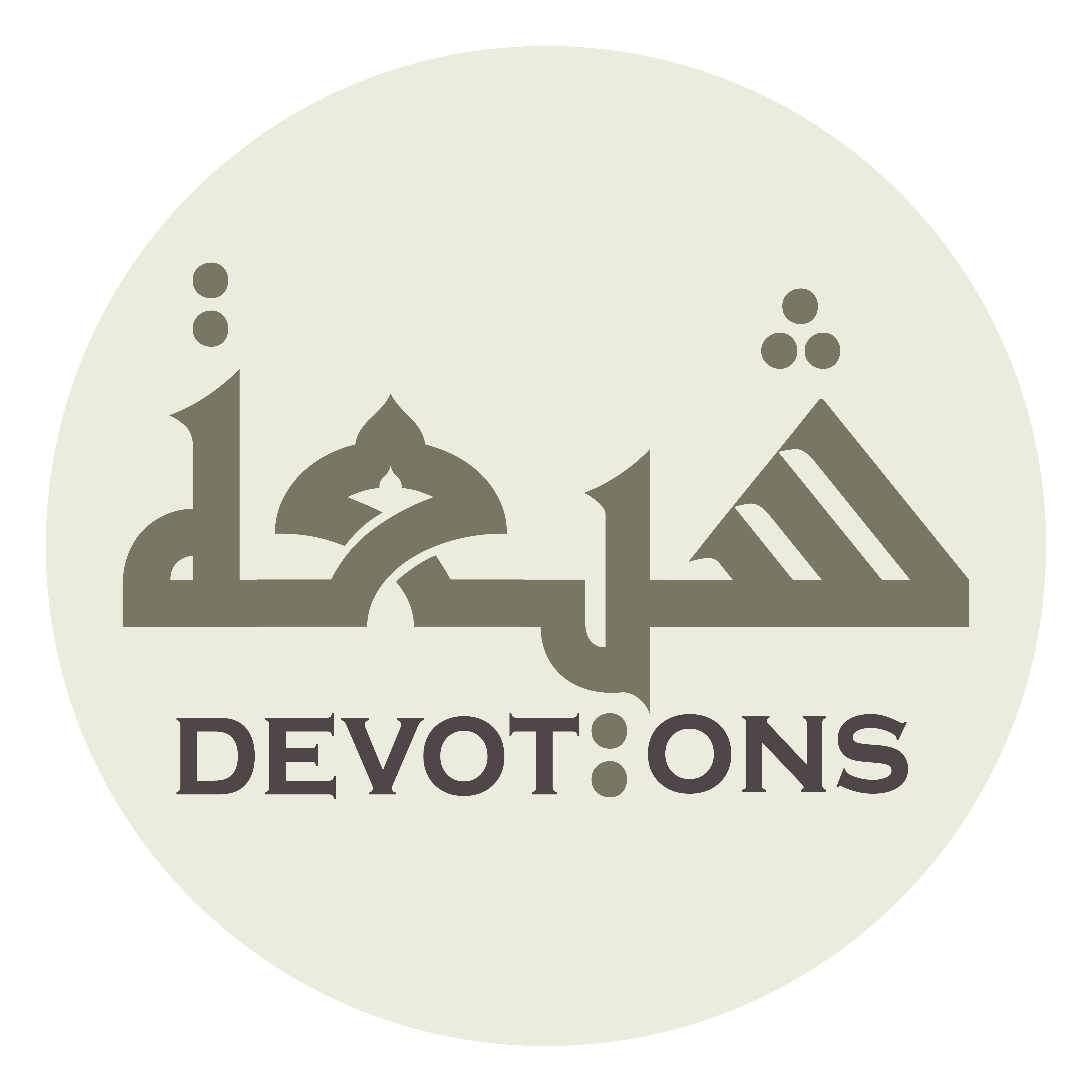 يَا ذَا الْعَرْشِ الْعَظِيمِ

yā dhal `ar-shil `aẓīm

O Possessor of the Mighty Throne!
Dua 7 - Sahifat Sajjadiyyah